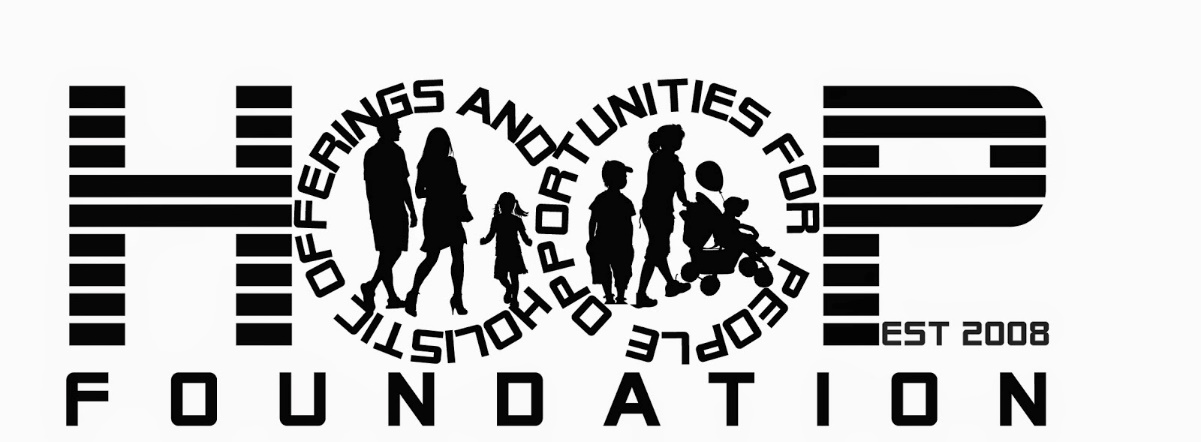 2024 ANNUAL REPORT
A 501 (c) (3) Charitable Organization
Federal Tax ID #80-0228843
Who We Are
“To inspire and empower at-risk young people through access to sports and tutoring."
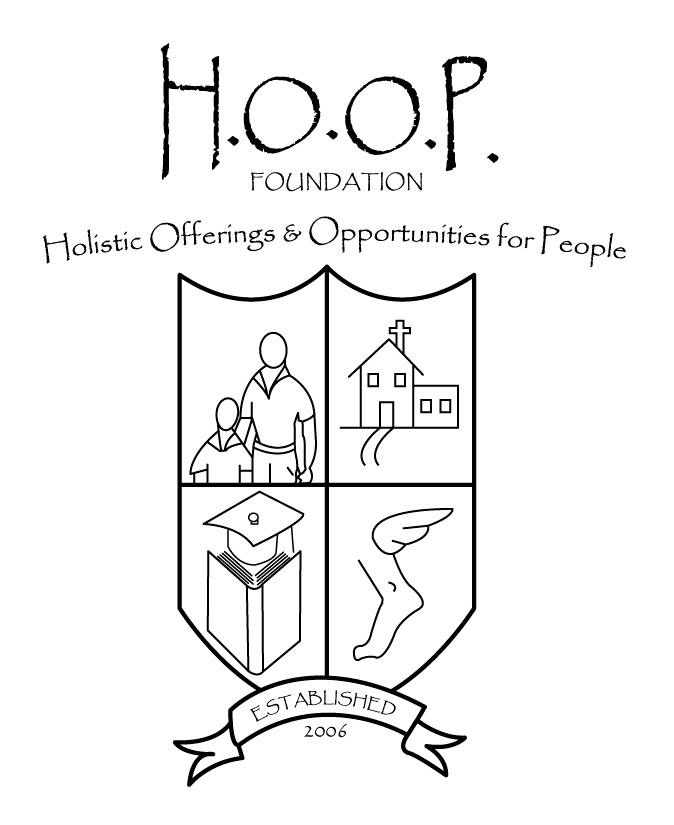 Holistic Offerings & Opportunity for People, Inc. was established in 2008 to engage families in the extremely low-income neighborhoods and uniquely address the obstacles inner - city youth face.

From the organization's inception, the need to engage foster, homeless, juvenile justice-involved, and underserved youth was evident through the various community assessments and surveys. In practice and theory, transforming individual behaviors is vital when deterring recidivism and reducing negative reactions to inequalities exacerbated by a lack of support or advocacy. 

Youth need positive engagement, endorsement, encouragement, empowerment,  and public acceptance.
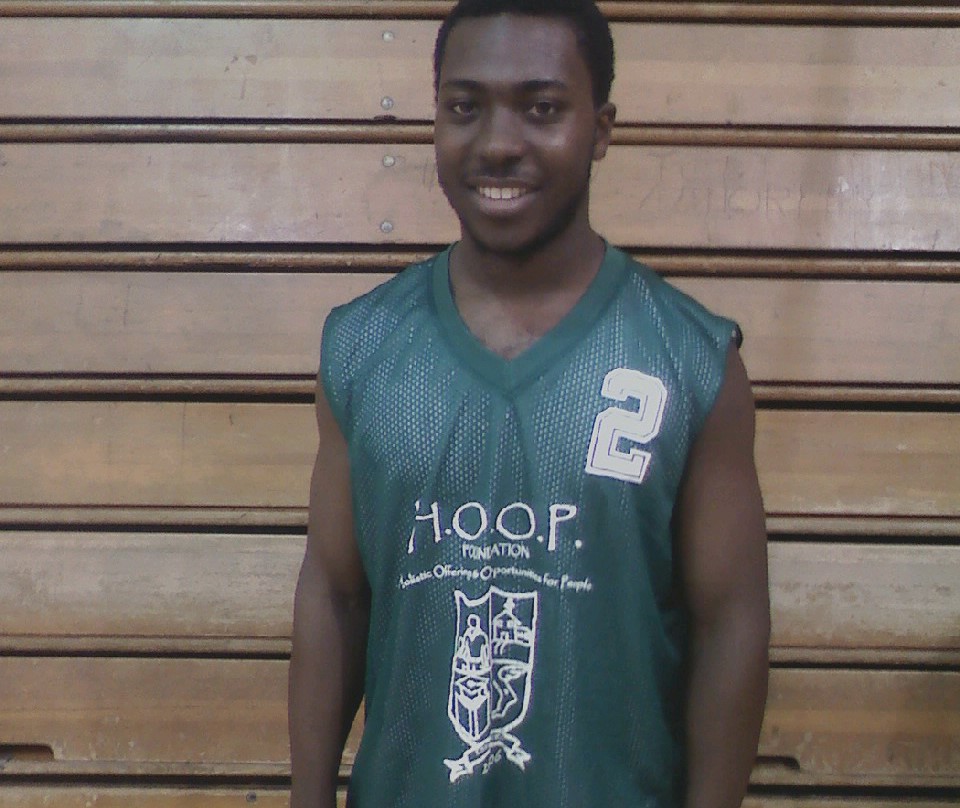 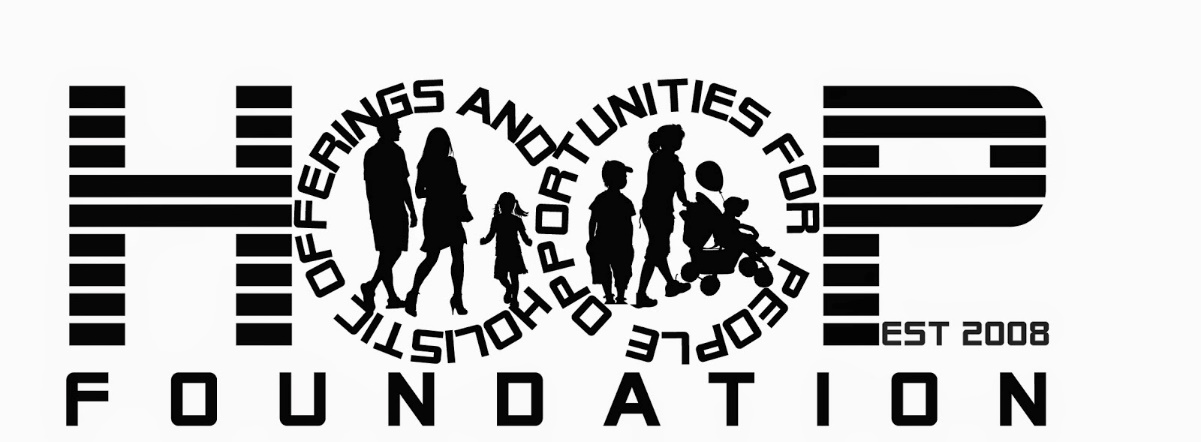 A 501 (c) (3) Charitable Organization
Federal Tax ID #80-0228843
Letter from the Executive Director
Dear Board Members,
Reflecting on 2024, I am filled with pride and gratitude for the strides we have made together at the H.O.O.P. Foundation. This year has been marked by significant achievements in our mission to inspire and empower at-risk youth through sports, academic assistance, and mentoring. With your support, we have expanded our programs, secured vital funding, and positively impacted the lives of countless young individuals and families in our community.
Thank you for your dedication to our mission and your belief in the transformative power of our work. Together, we are building brighter futures.
Sincerely,Bryan C. Jones
Executive Director H.O.O.P. Foundation
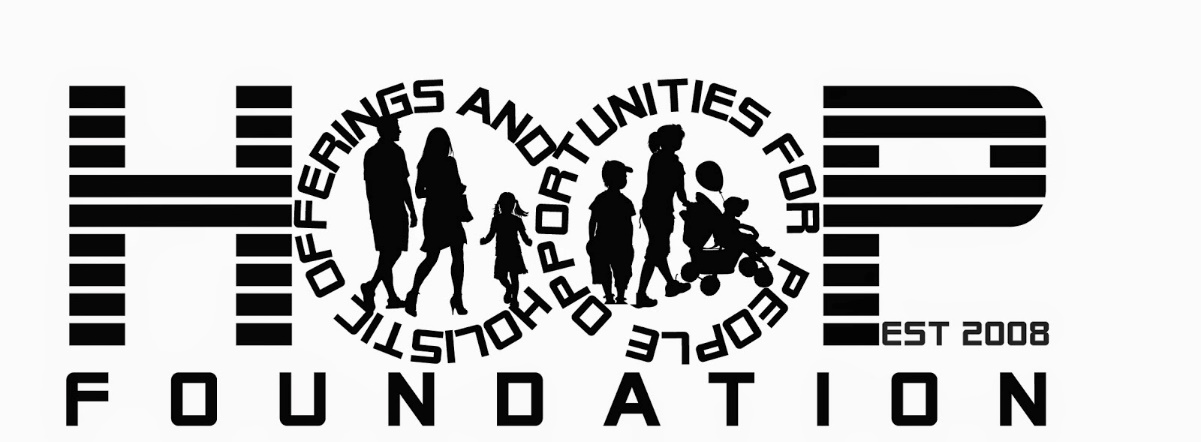 A 501 (c) (3) Charitable Organization  Federal Tax ID #80-0228843
BRIEF HISTORY  - OUR TIMELINE - 14 YEARS AND COUNTING
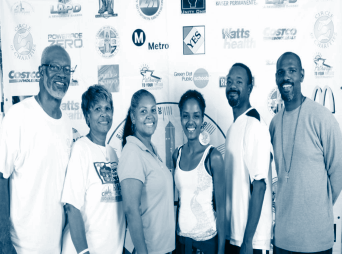 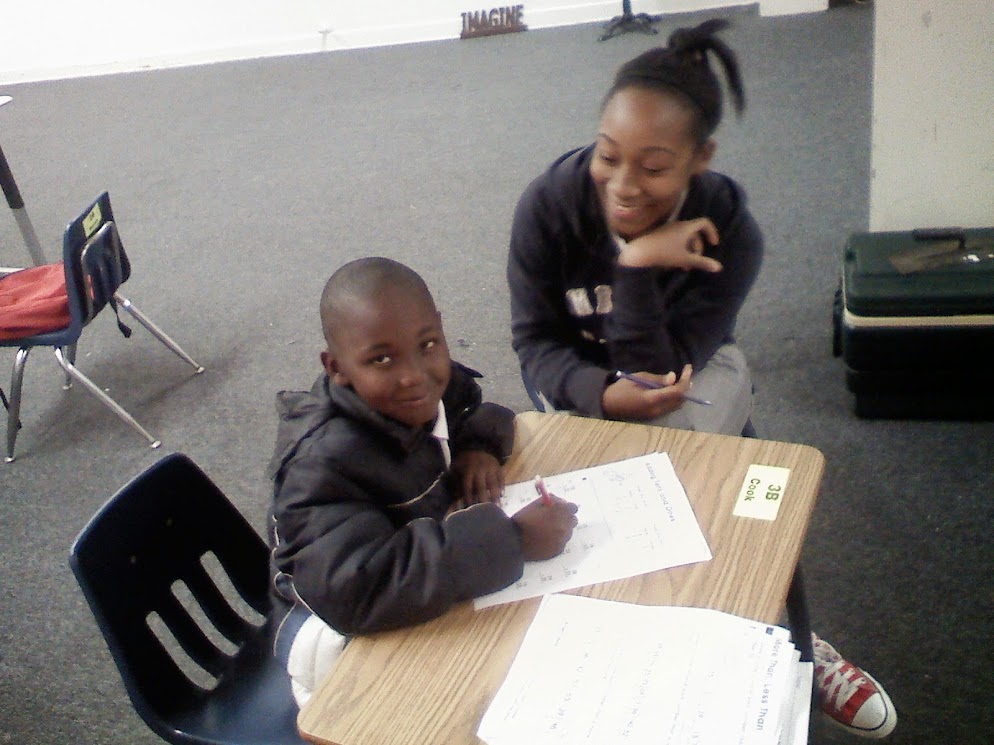 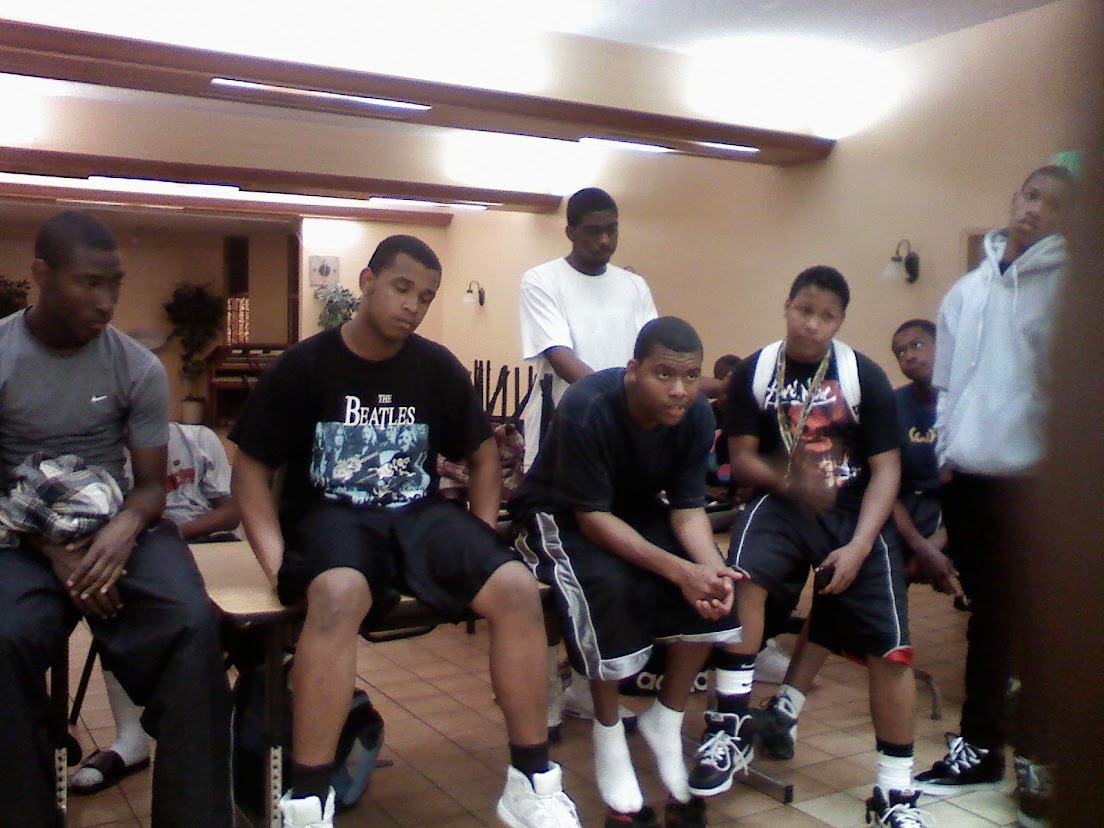 2008
Est. by  Co- Founders 
         Tim Griffith \  Bryan C.Jones
2009
After-School Program
          (18 -24 Yr Olds)
2010
LA Million Father March
Health Fair (Watts, CA)
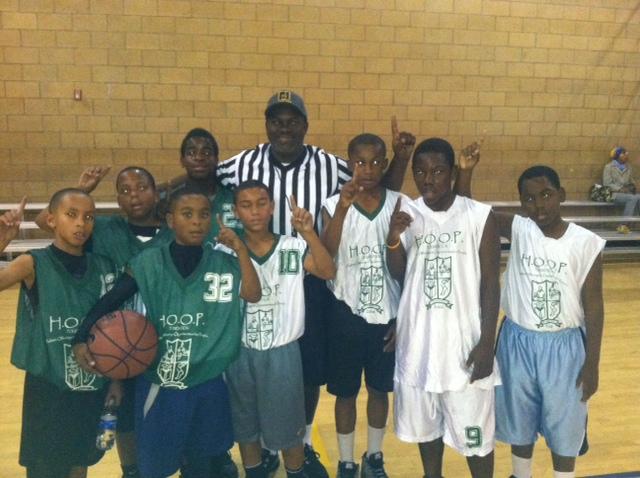 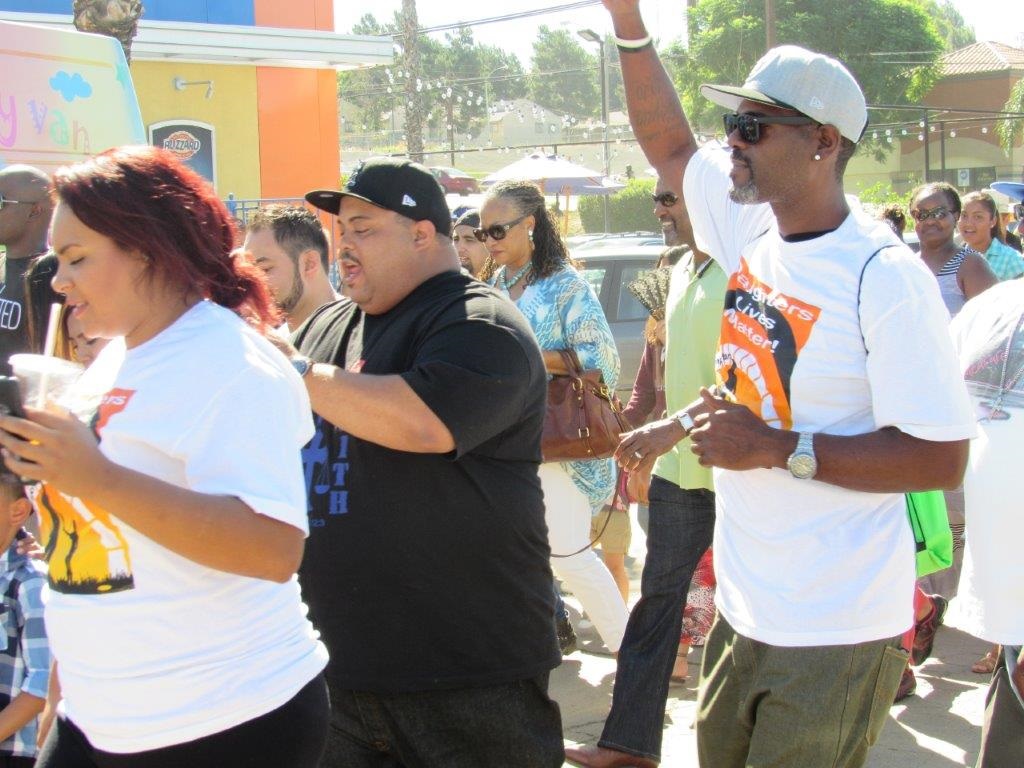 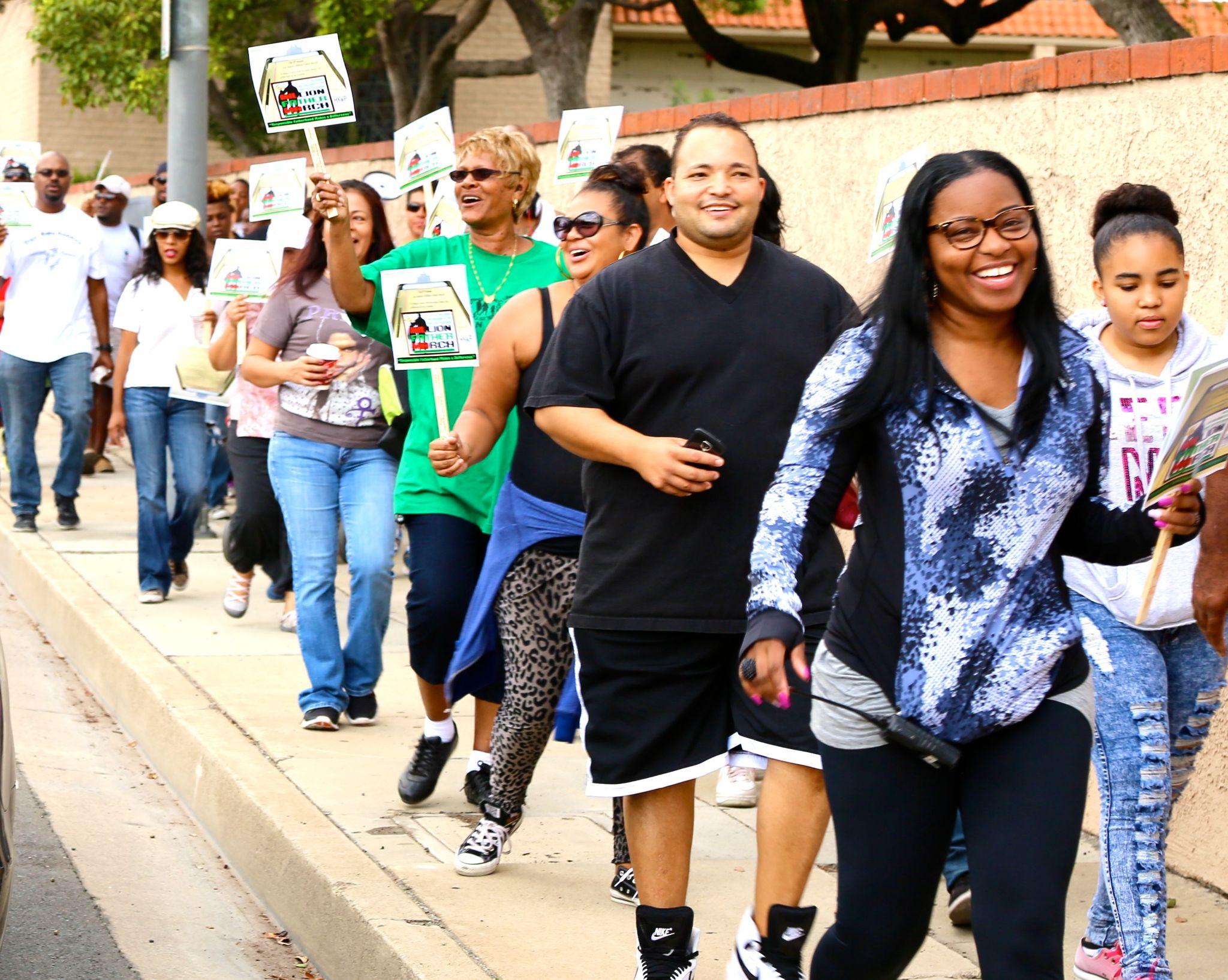 2011
Fatherhood Breakfast
LA Million Father March
(Los Angeles,(CA)
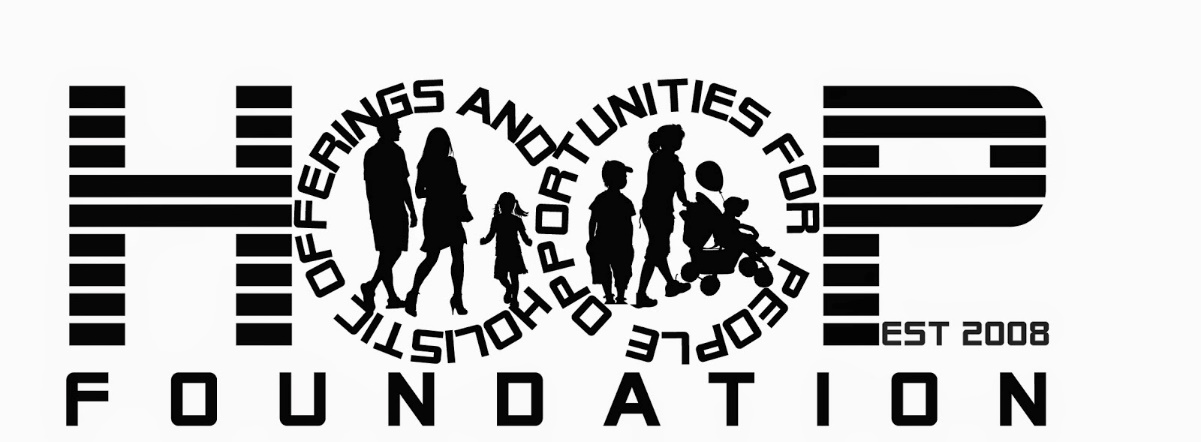 A 501 (c) (3) Charitable Organization  Federal Tax ID #80-0228843
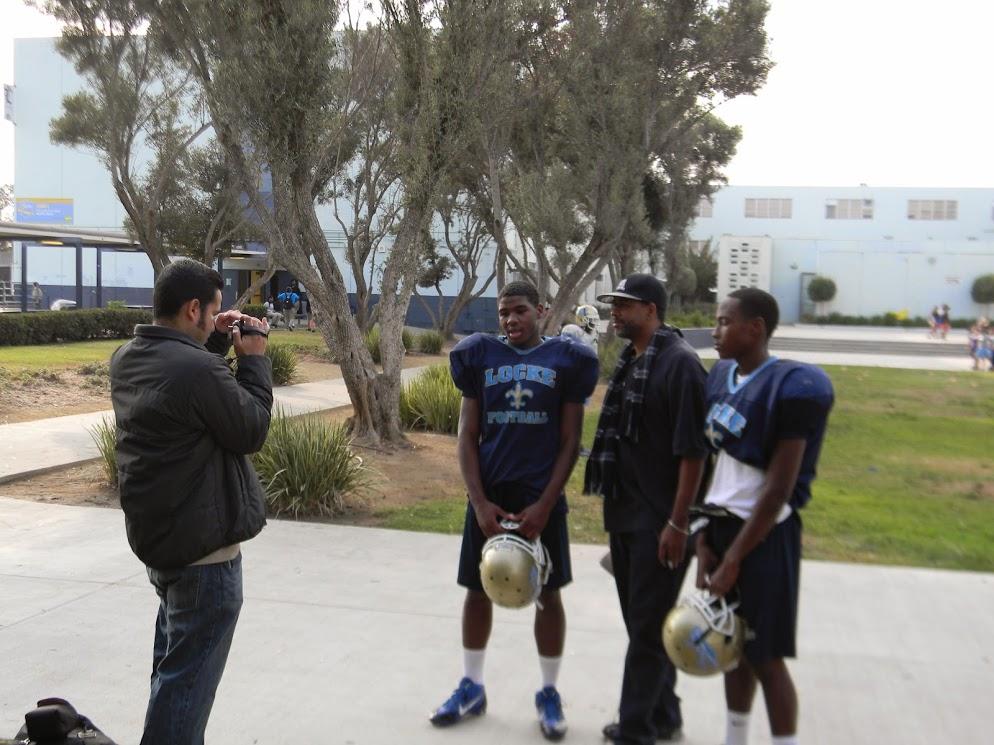 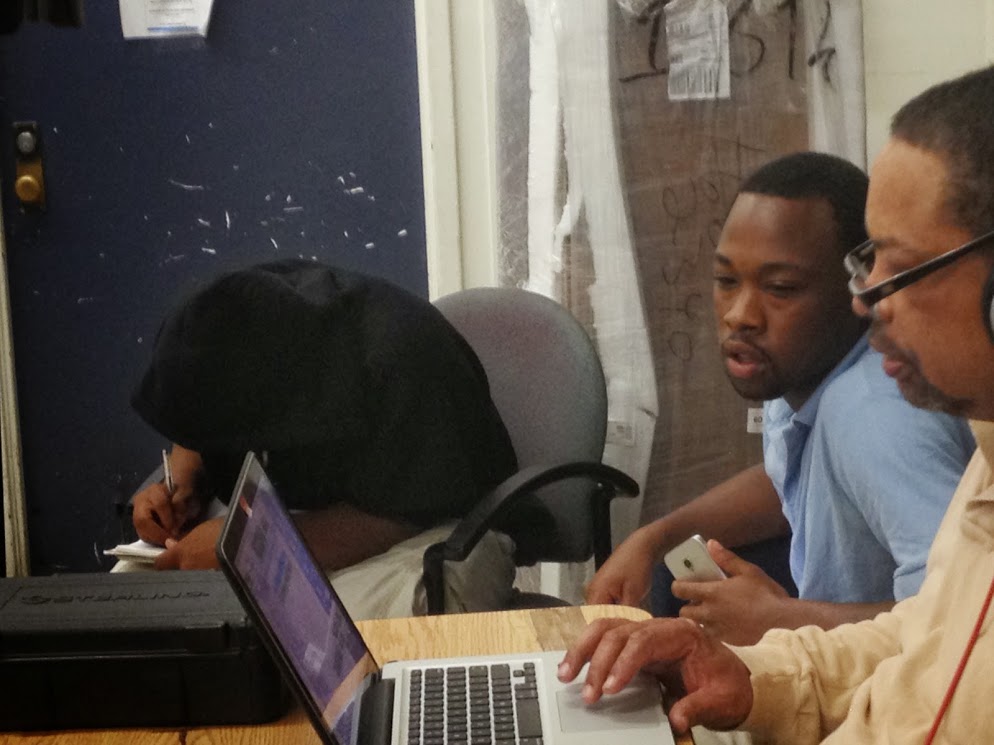 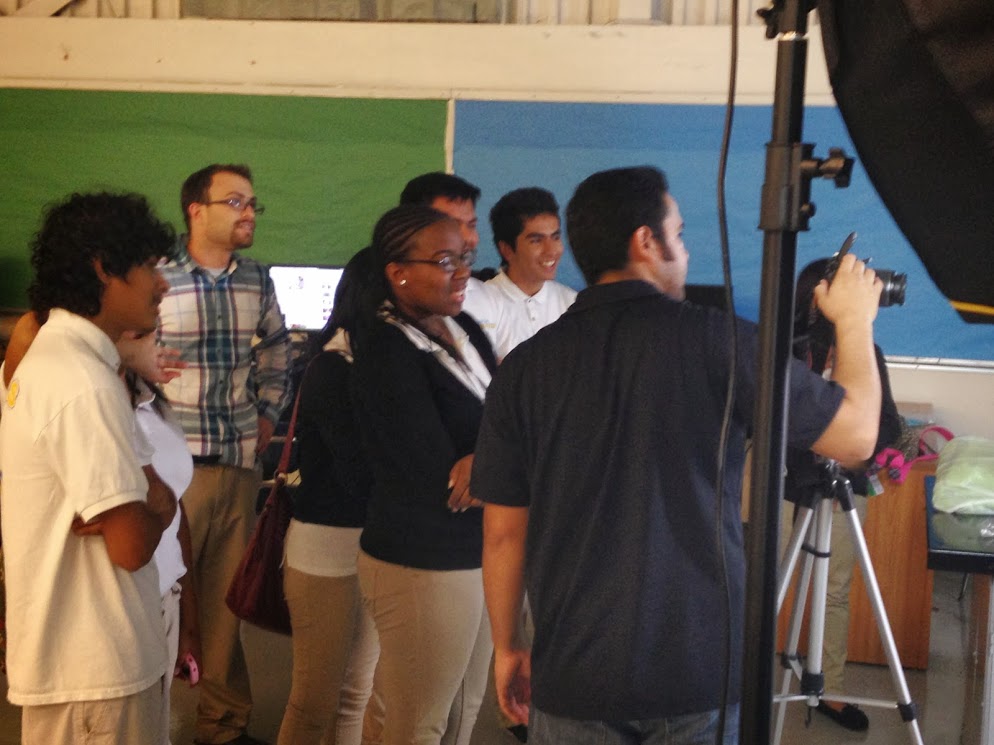 2012
H A.S. P.
                        H. O.O.P.  
           After School Program
       (Locke, High School, LA, CA.)
5TH YEAR CELEBRATION
      (The Holman/A-MAN, Inc.
 STEM Tech. Center,                Inglewood, CA.)
2013
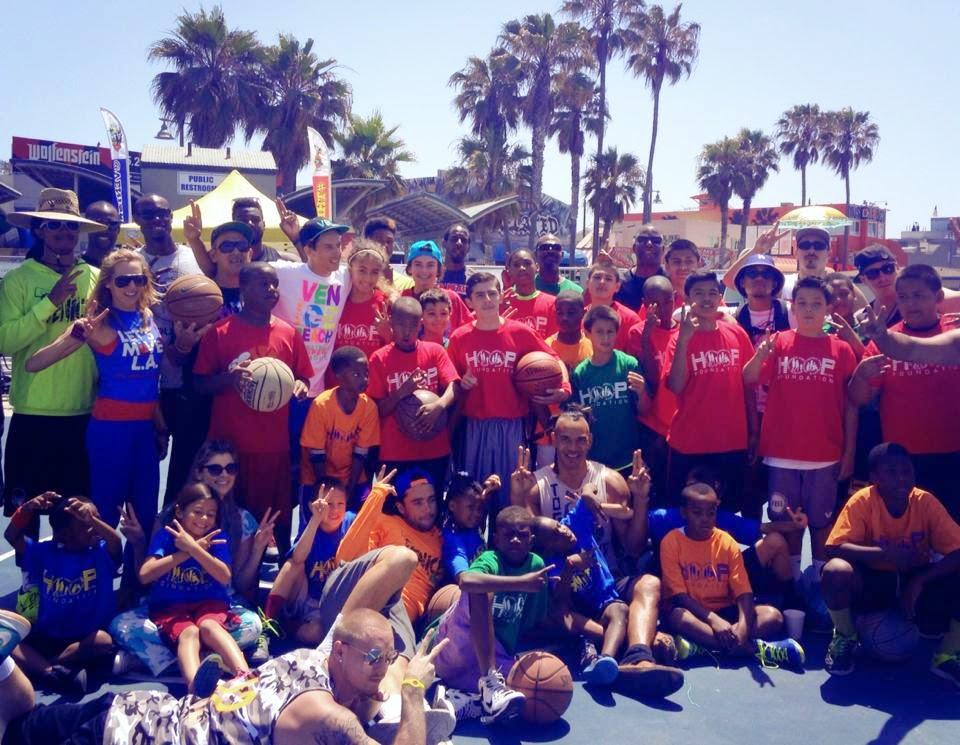 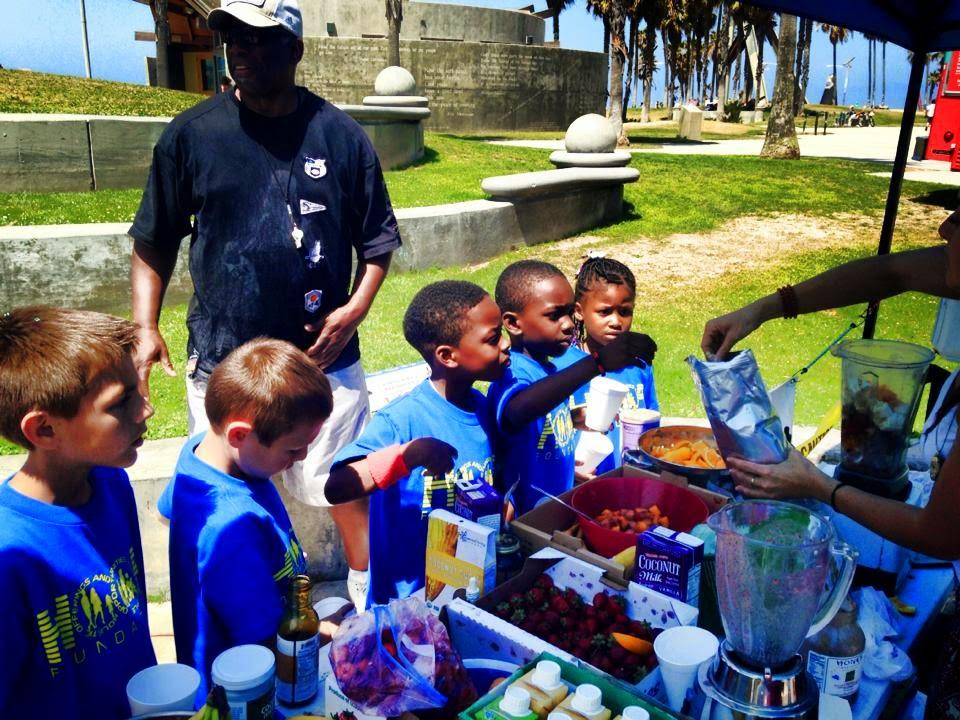 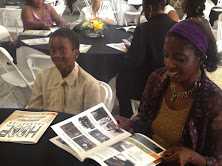 2014
6TH ANNUAL 
  SHOES II FILL-TOY DRIVE 
 Basketball Tournament
2015
Kids Venice Basketball League (KVBL) Summer Camp (Venice, CA)
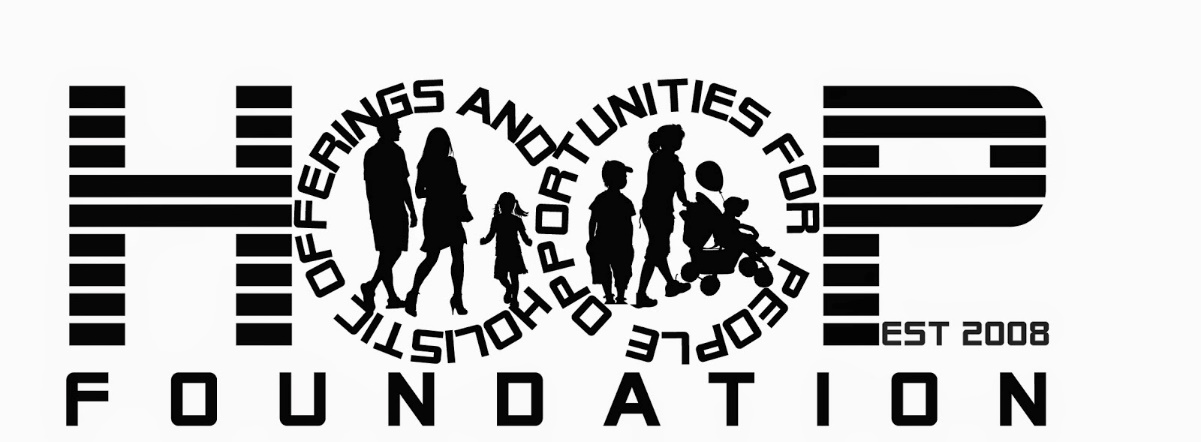 A 501 (c) (3) Charitable Organization  Federal Tax ID #80-0228843
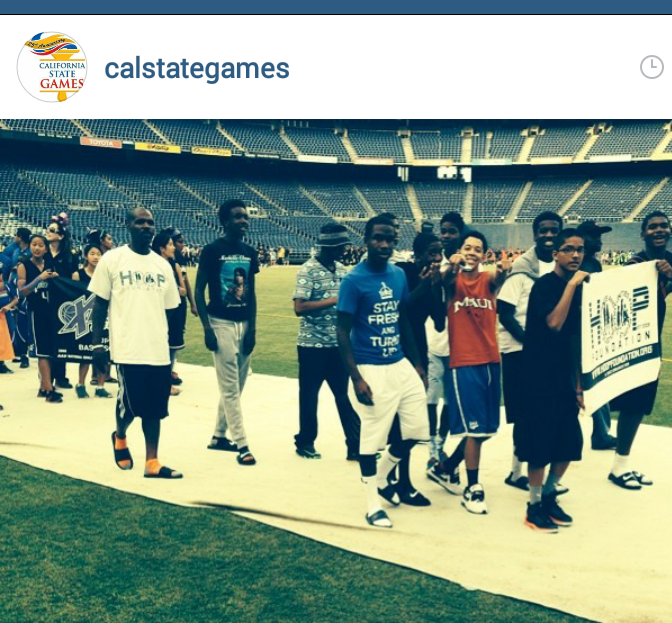 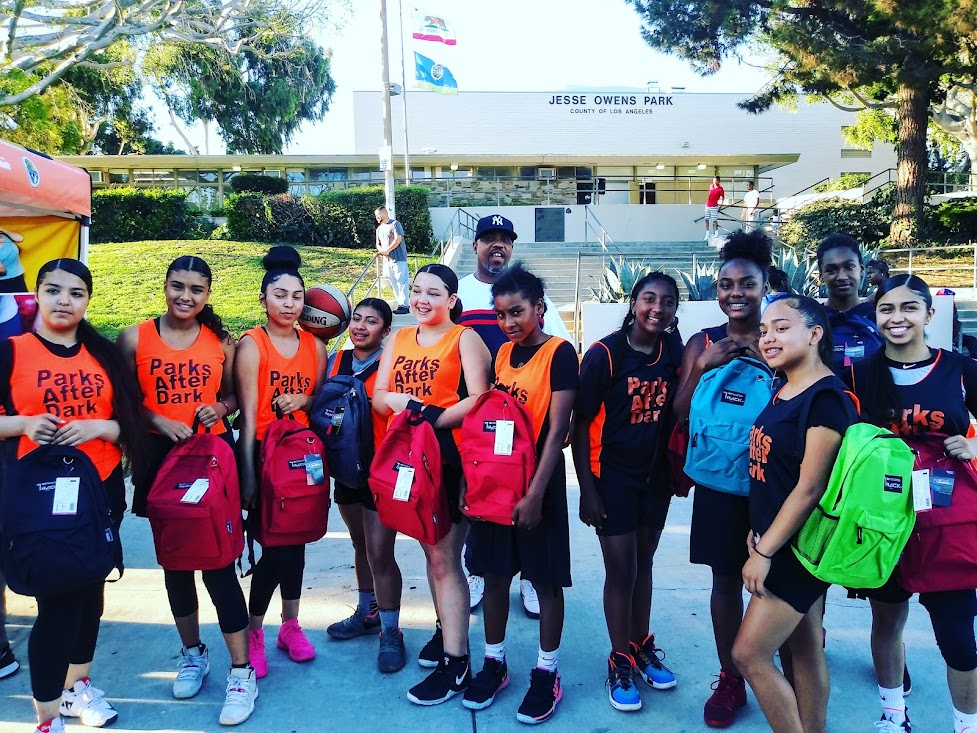 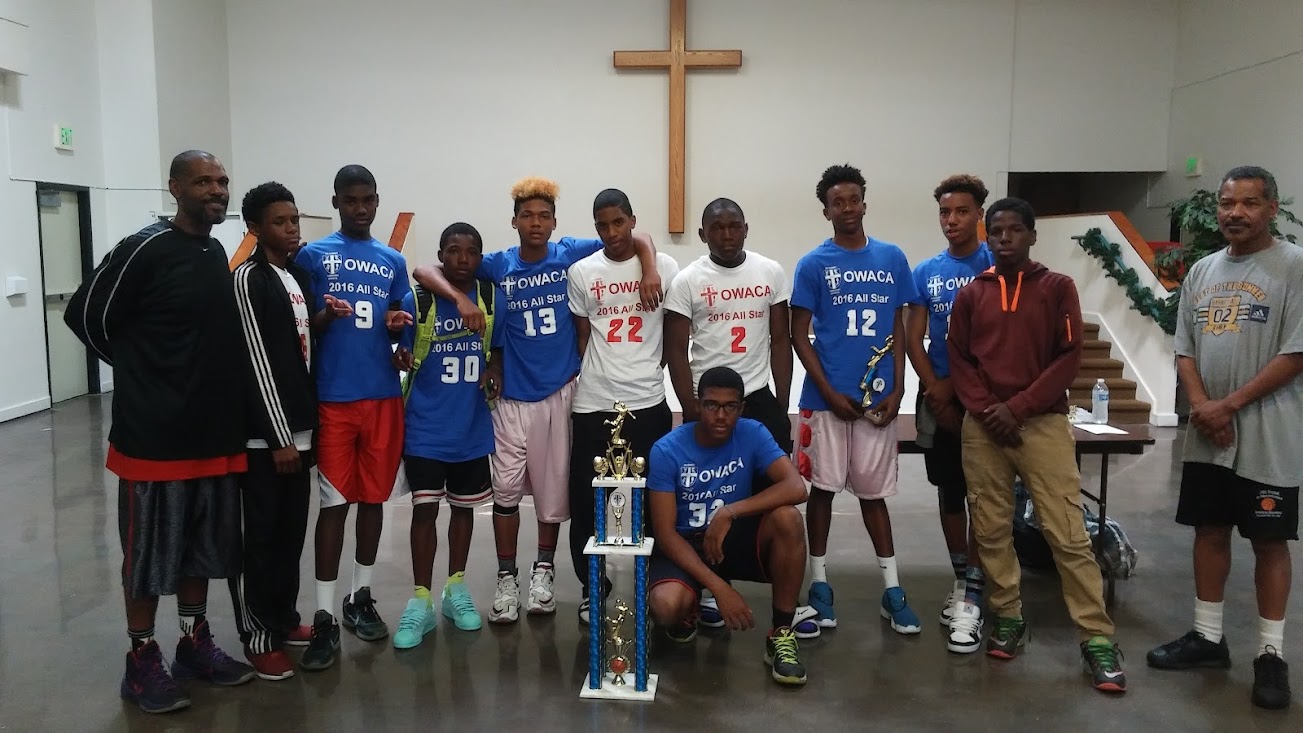 California State Games
(San Diego, CA.)
2016
OWACA League 
(Los Angeles, CA.)
2017
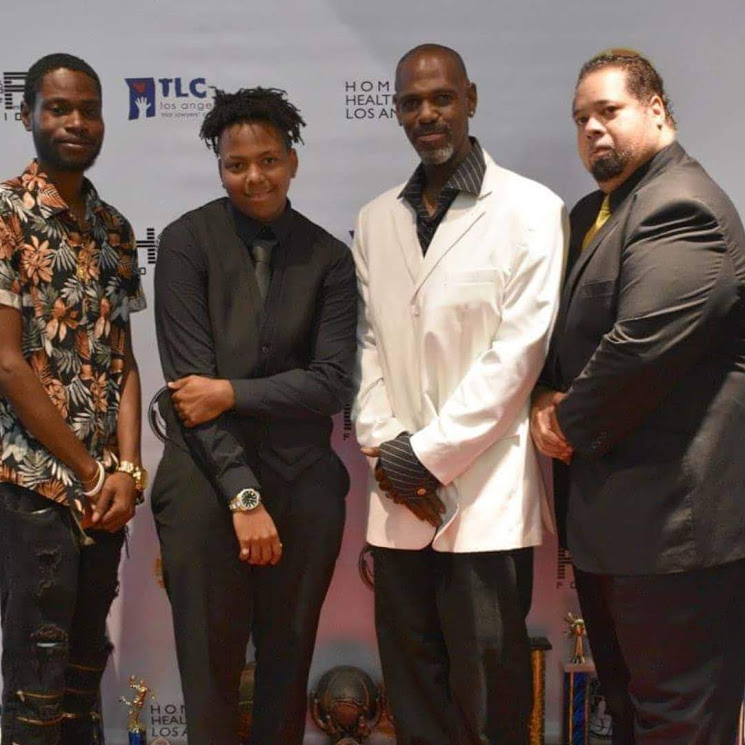 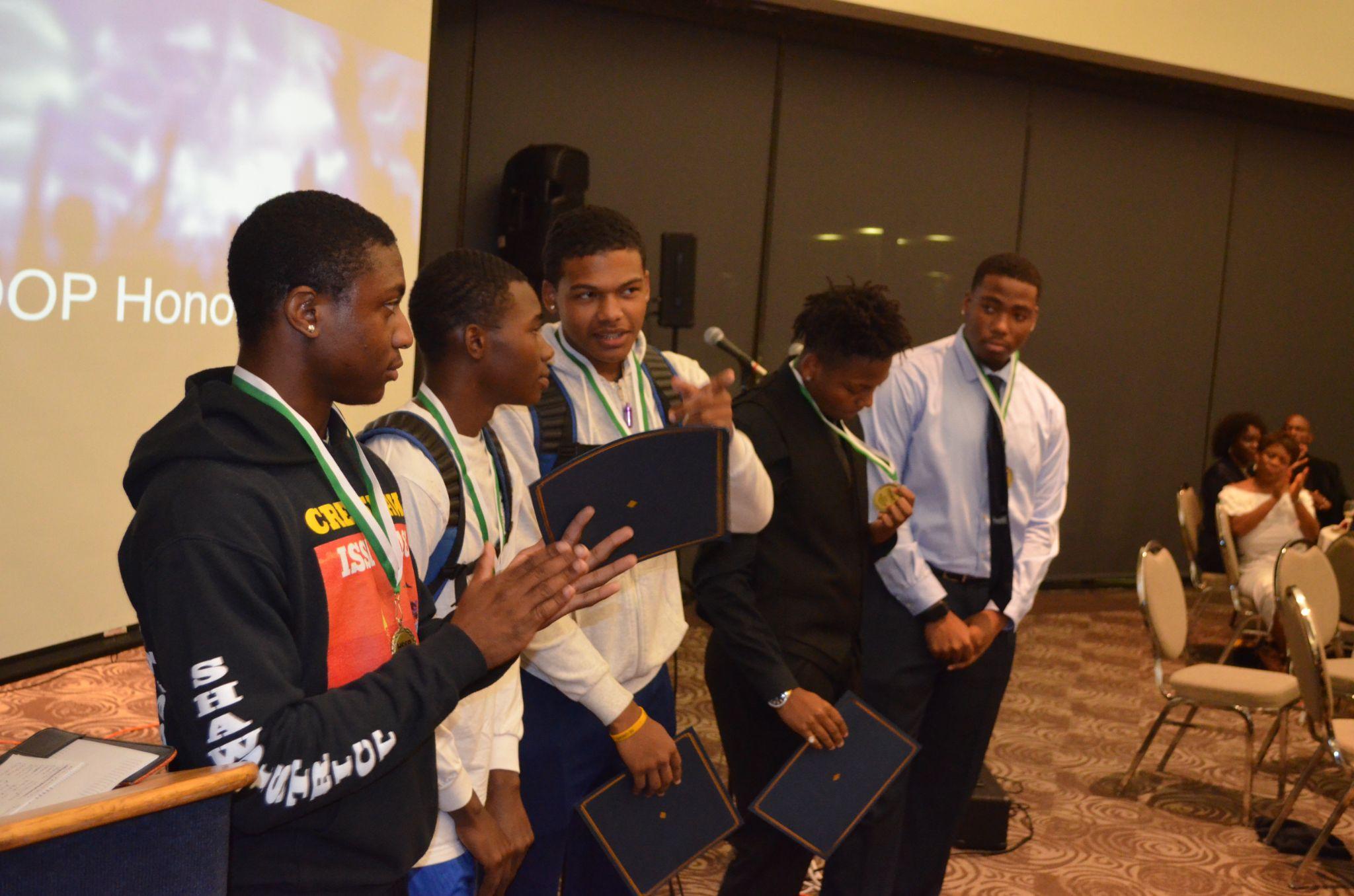 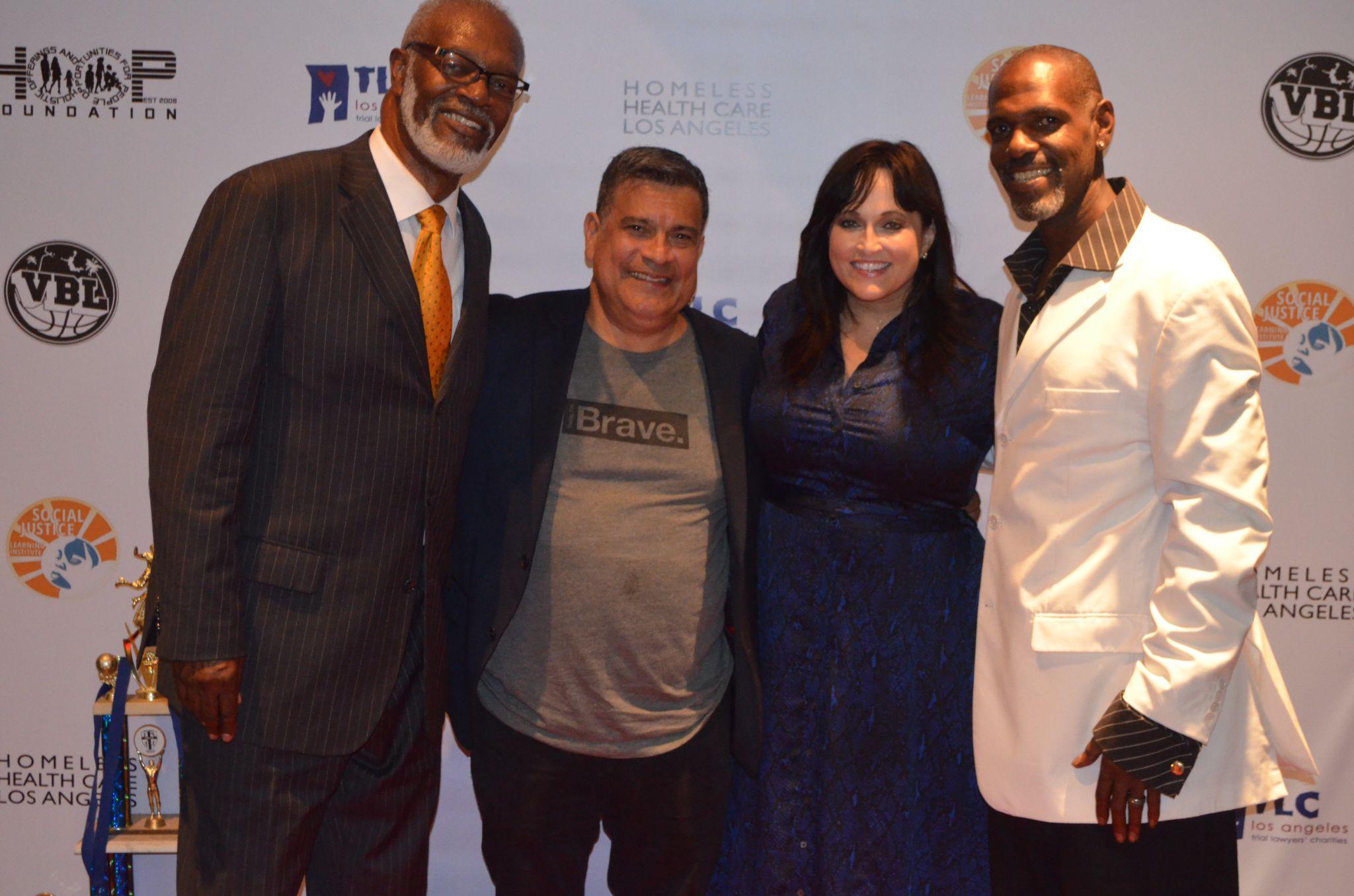 2018
10th Year Anniversary Gala  Award Dinner (Carson, CA.)
California State Games
2nd Place
(San Diego, CA

1st All Girls Team
2019
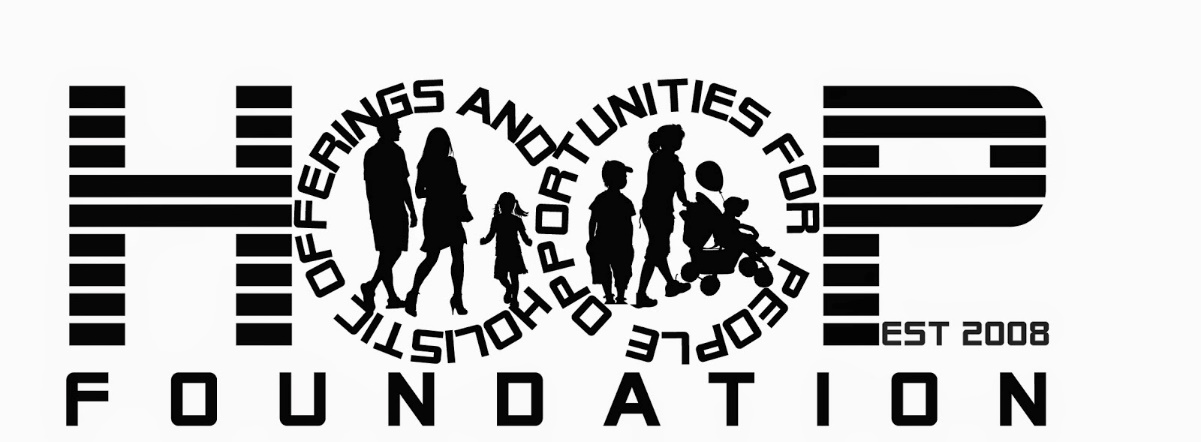 A 501 (c) (3) Charitable Organization  Federal Tax ID #80-0228843
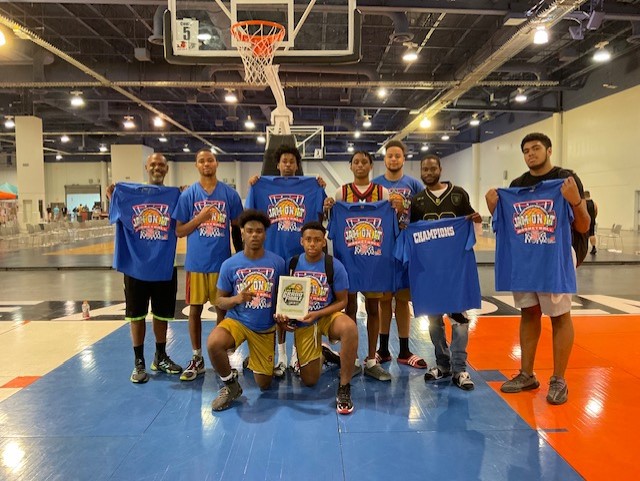 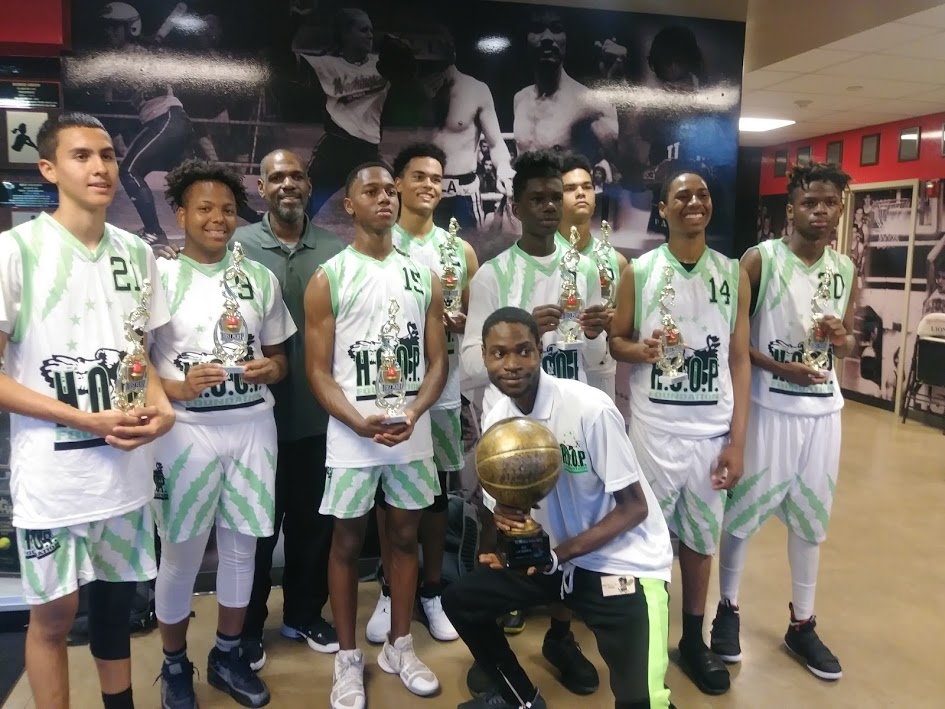 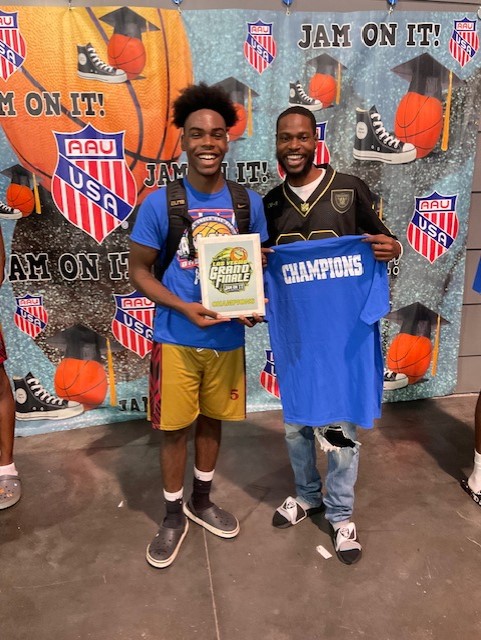 Jam On It
 17 U Champions
(Las Vegas, NV.)
2020
Kids Venice Basketball League (KVBL) Summer Camp (Venice, CA)
2021
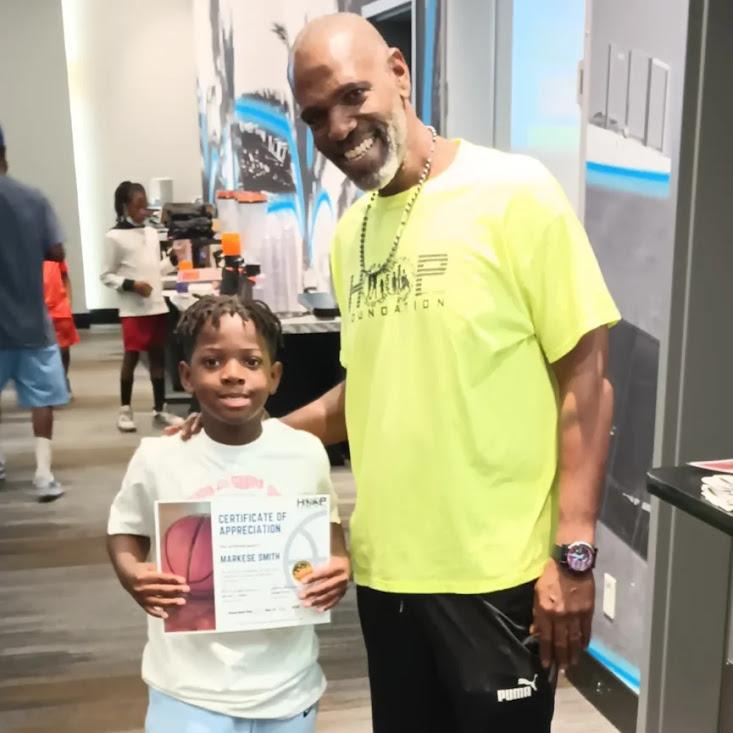 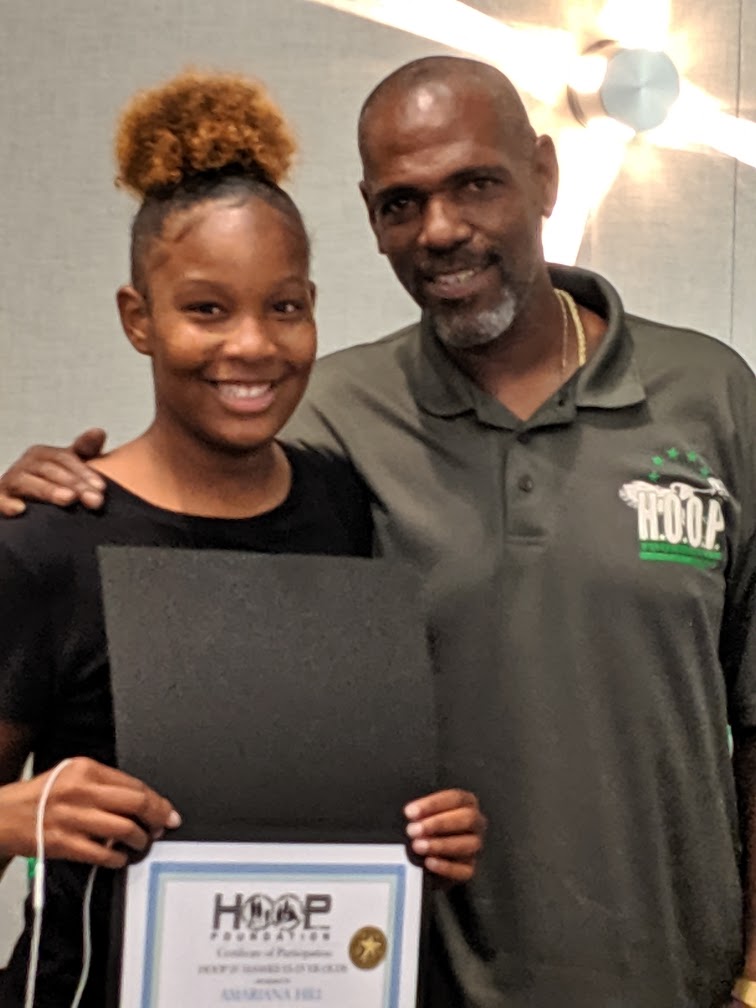 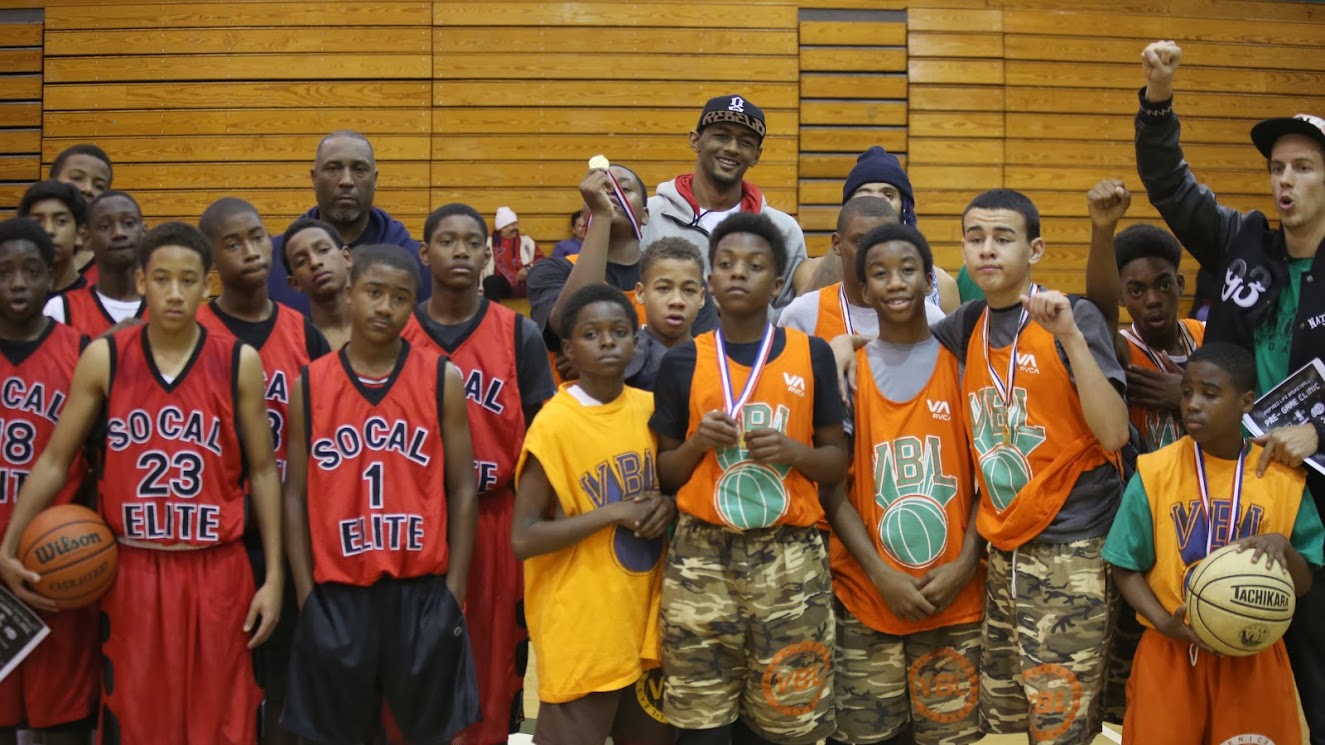 14th Annual Awards Dinner
Westchester, CA
2022
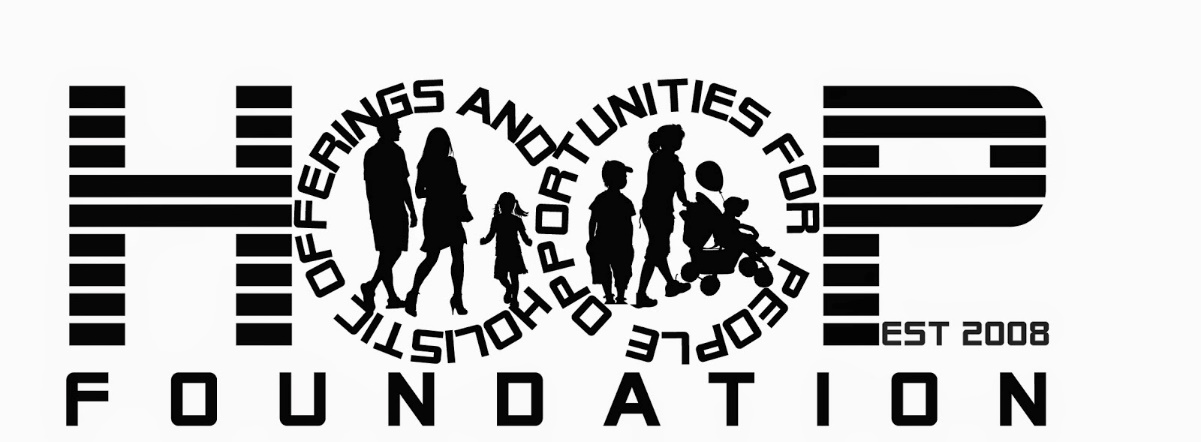 A 501 (c) (3) Charitable Organization  Federal Tax ID #80-0228843
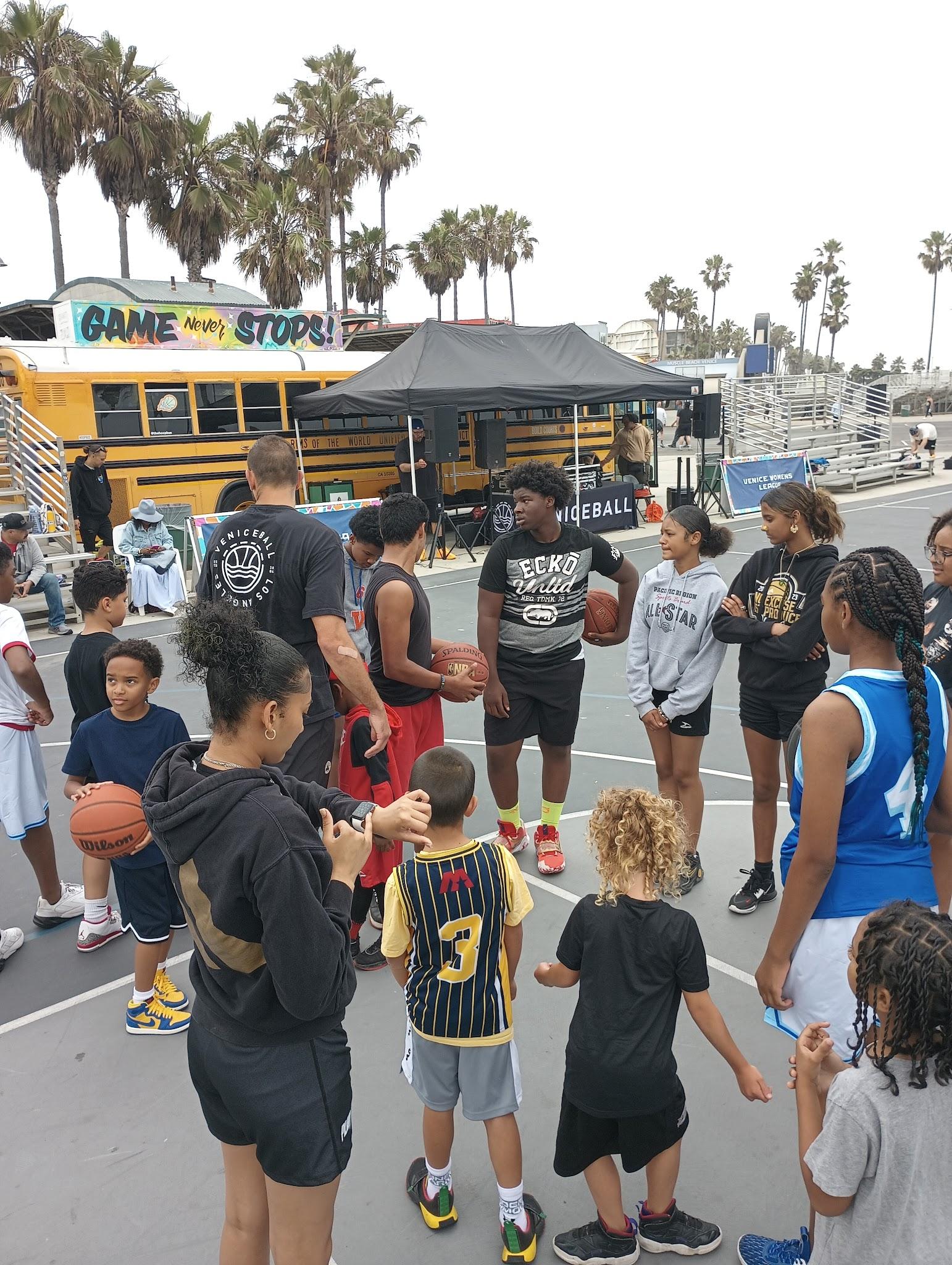 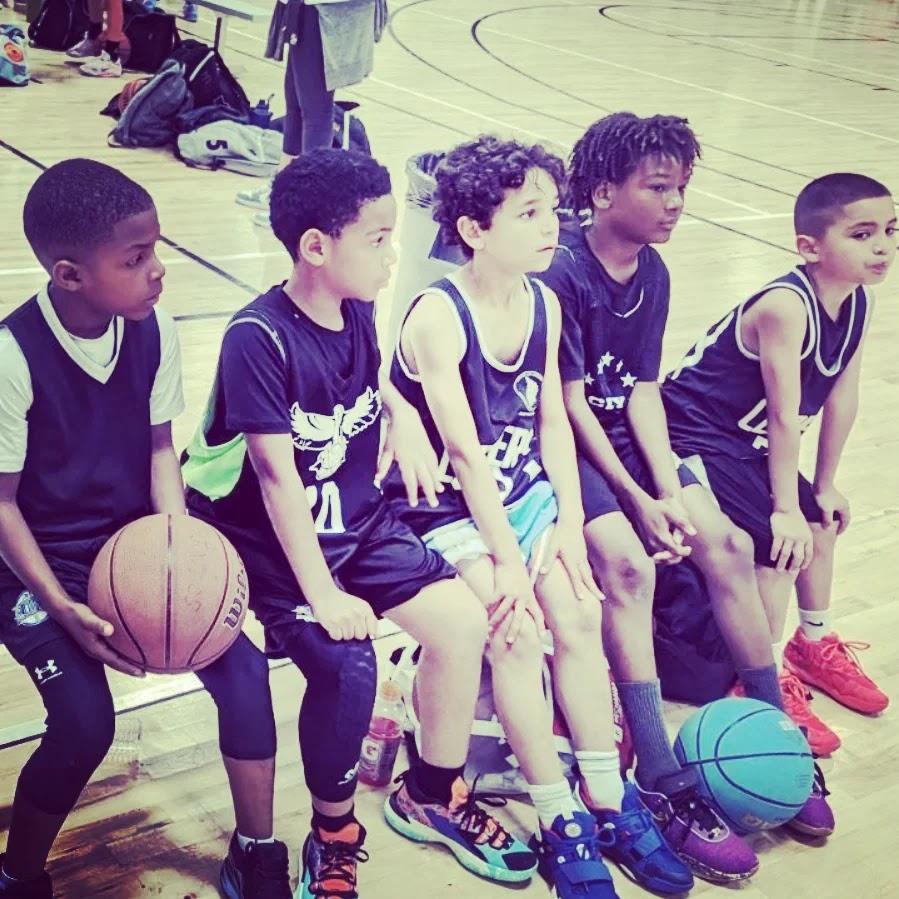 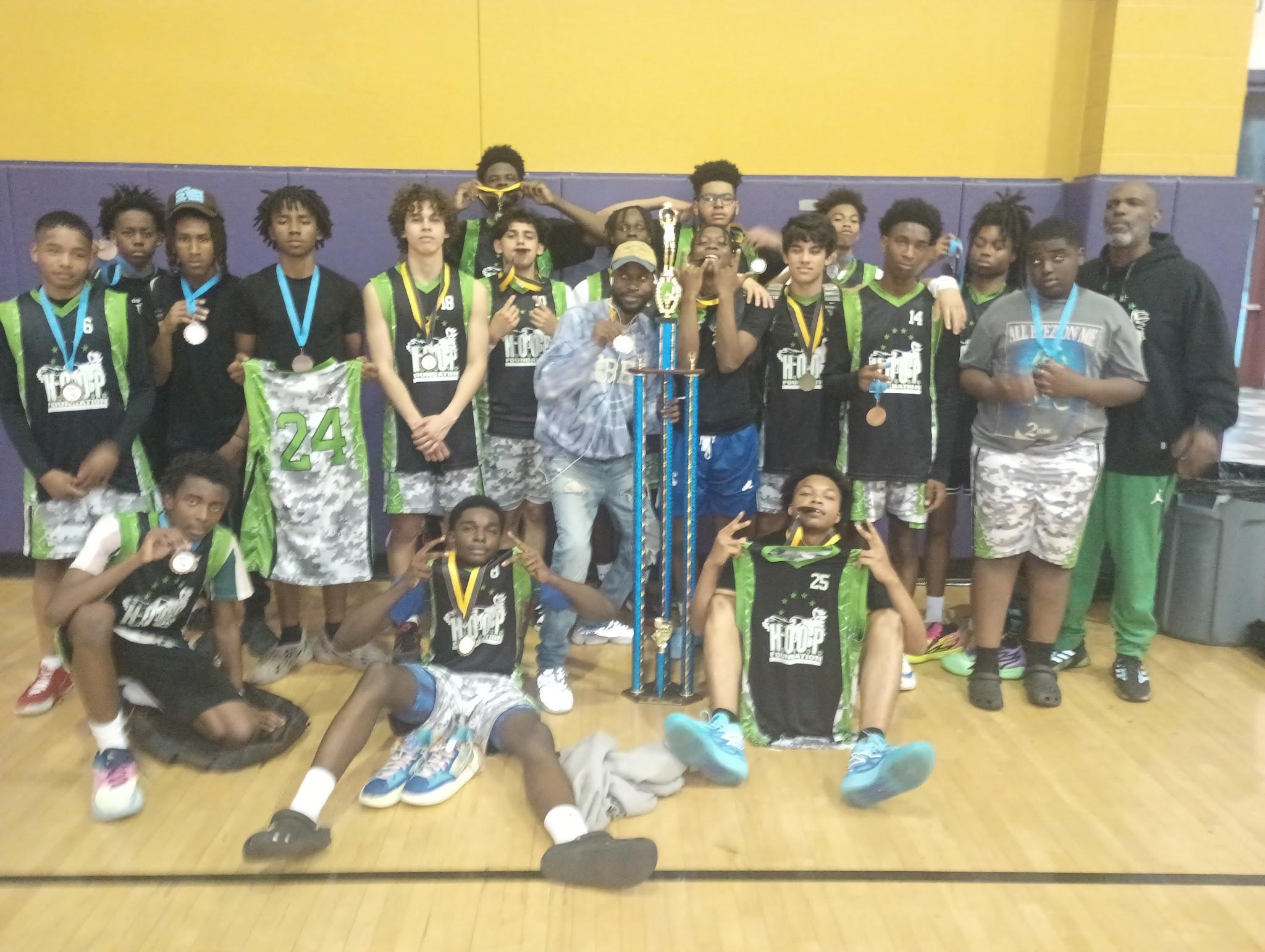 Venice Basketball League
HOOP Bus
9U AAU Team
             (Seal Beach, CA)

17U AAU Team
(Lynwood, CA)
2023
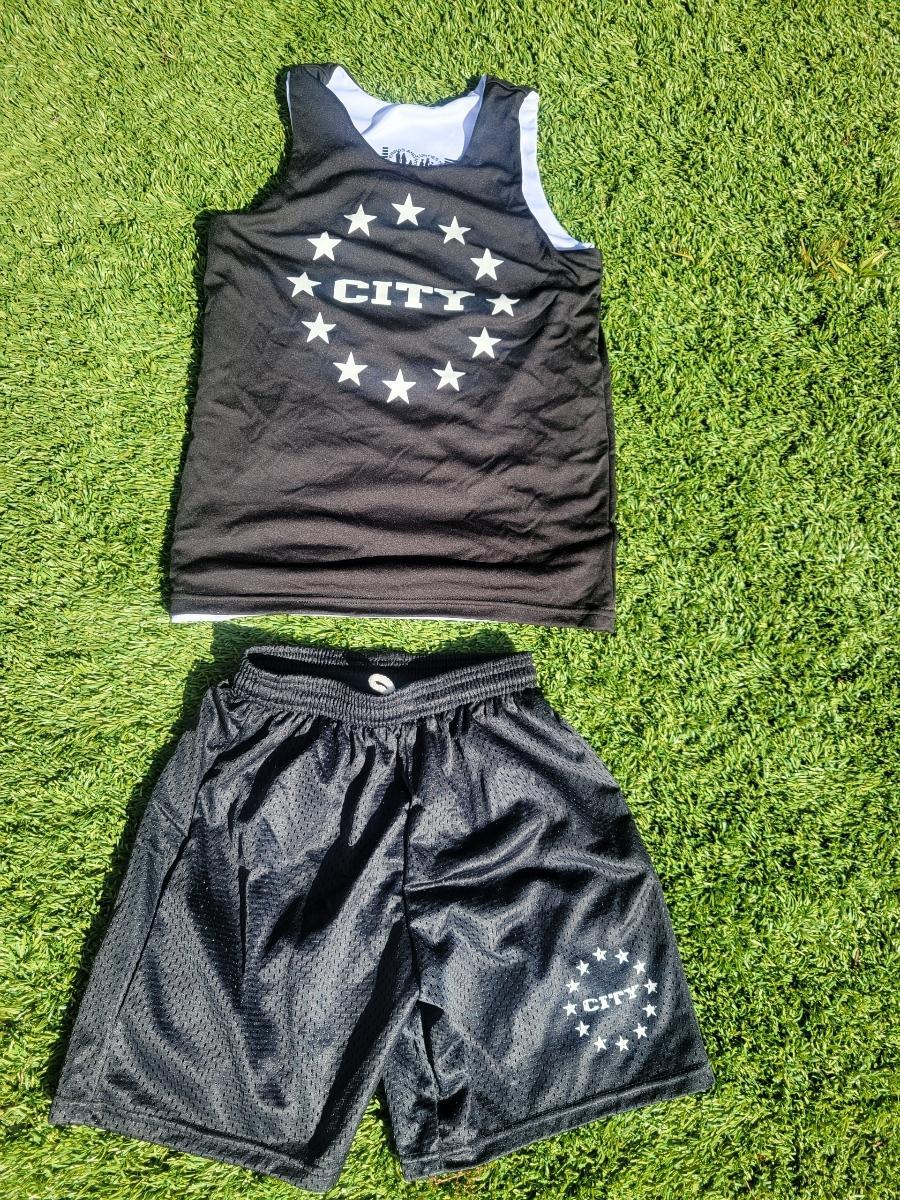 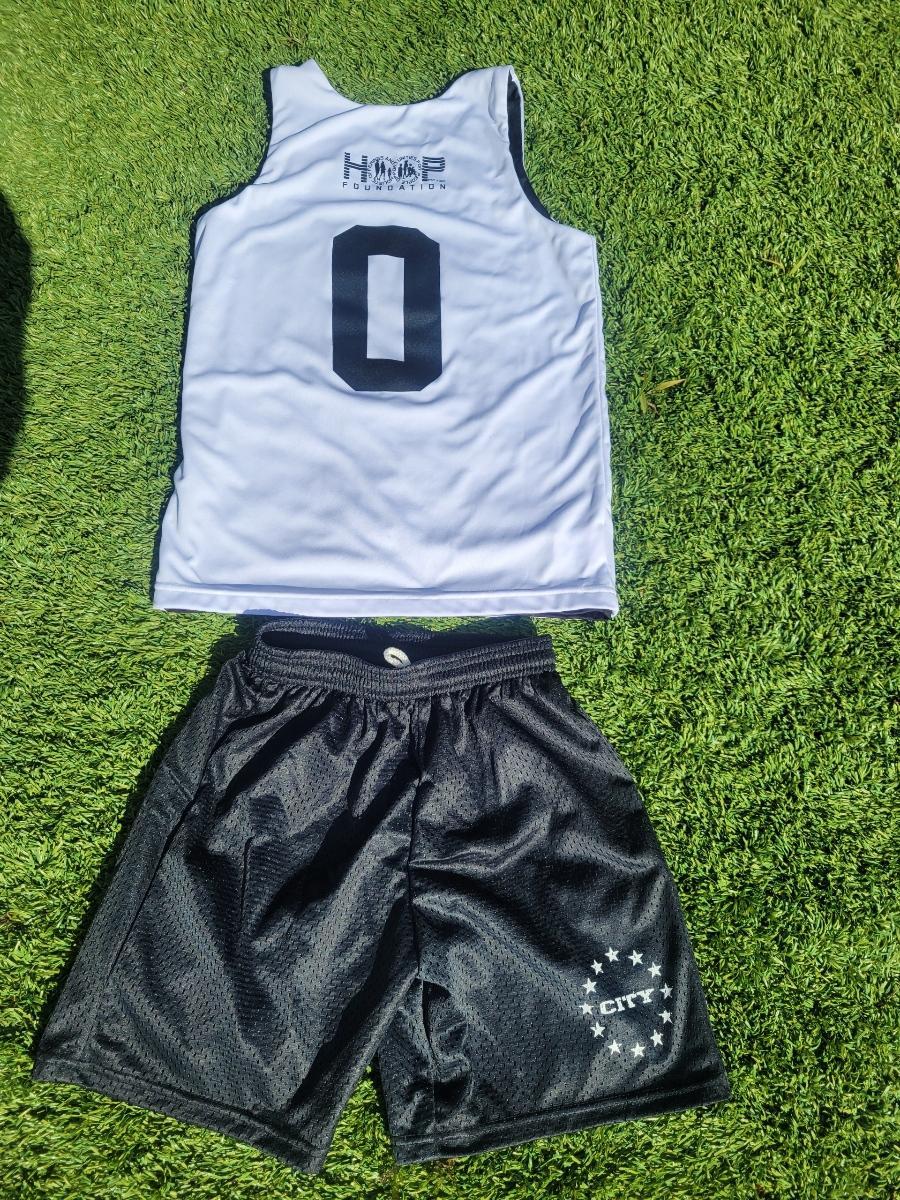 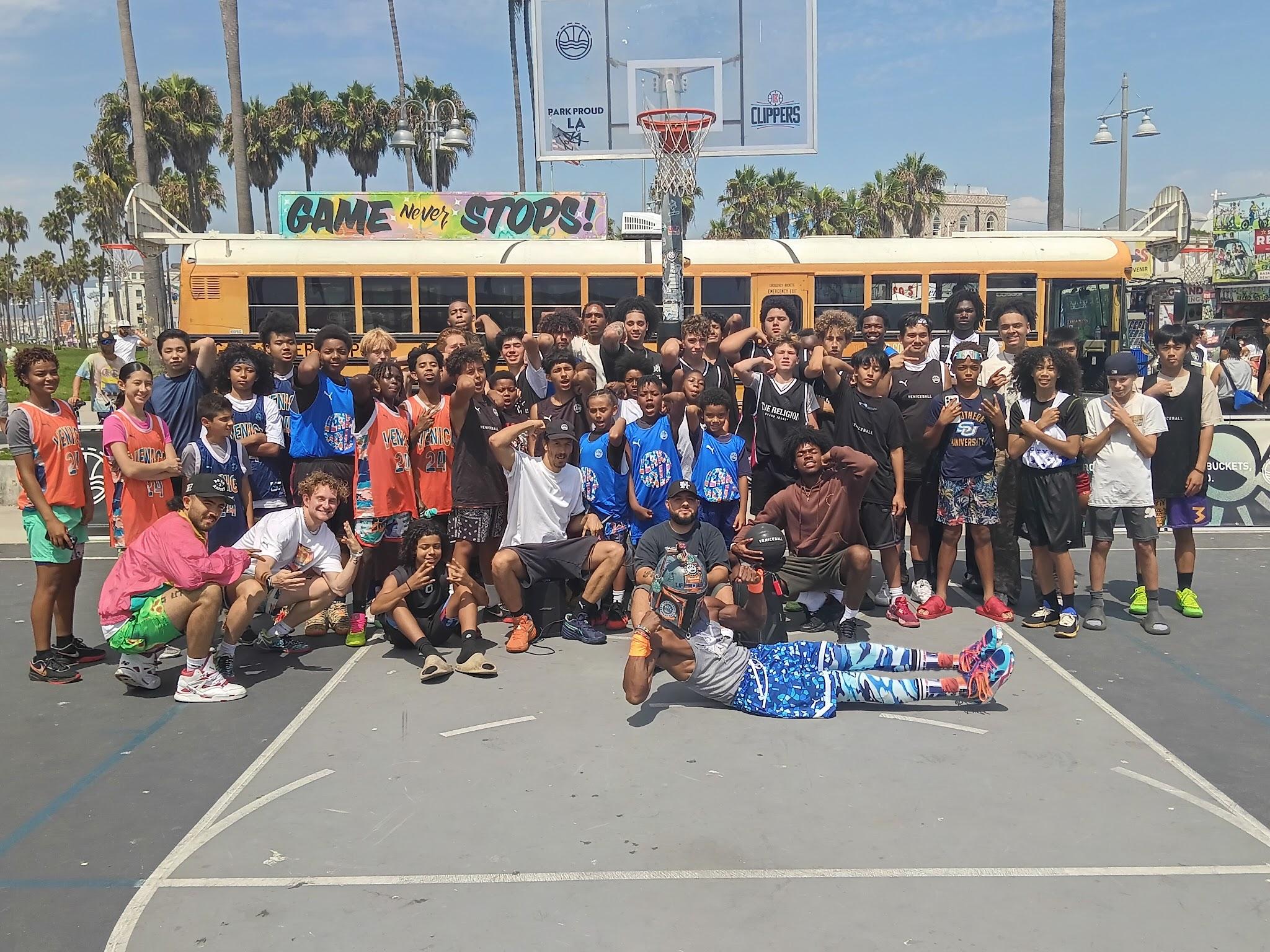 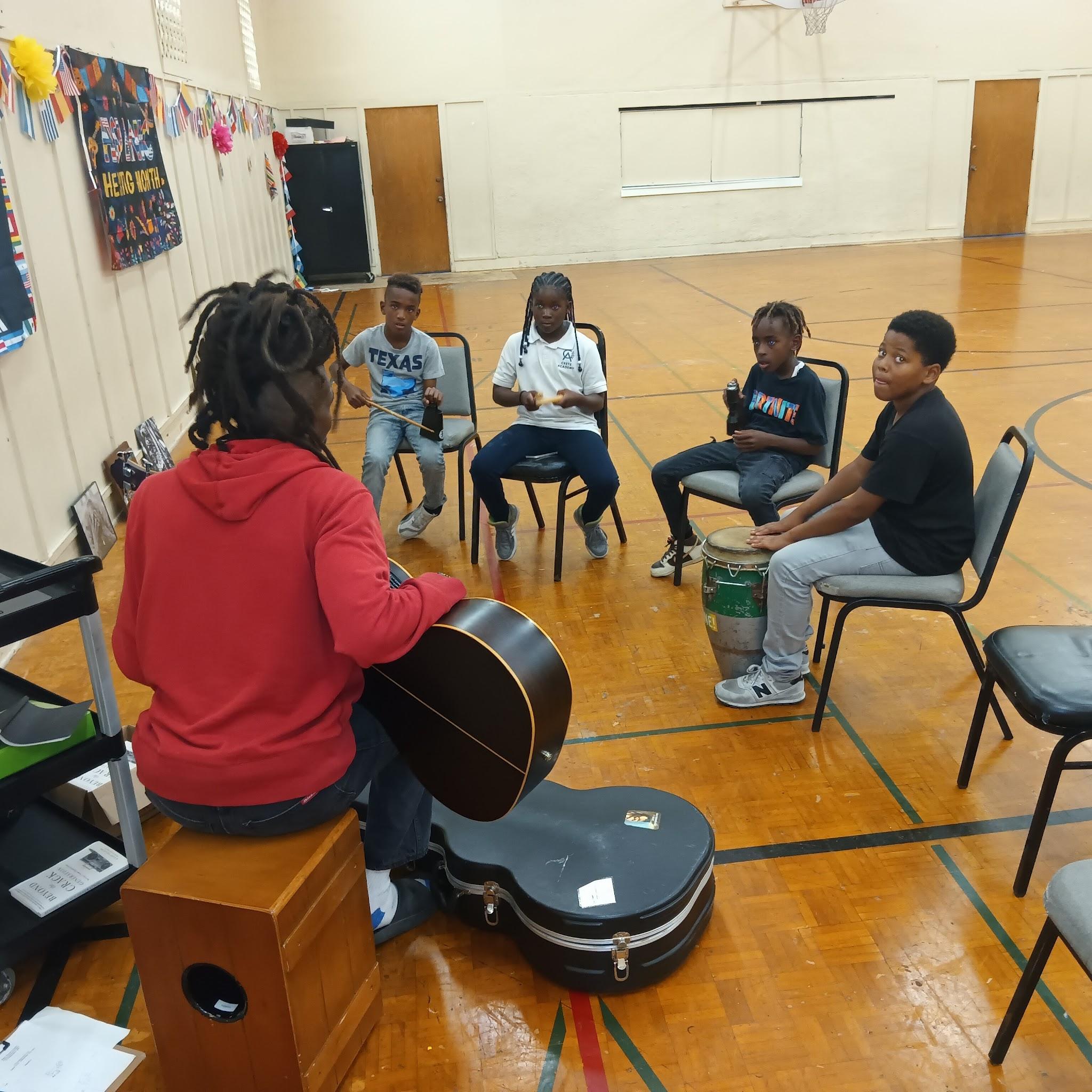 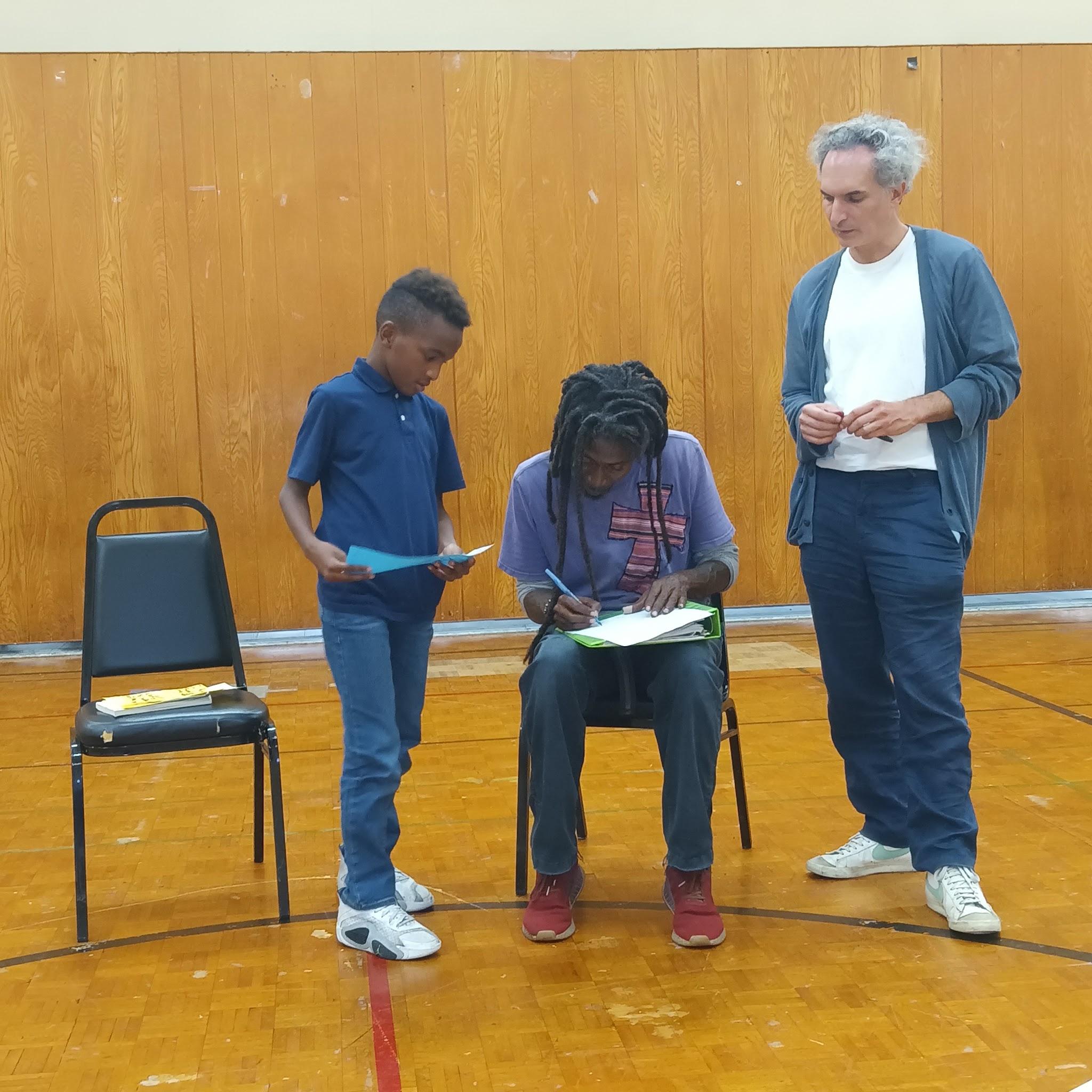 City Stars / HOOP Foundation Merger
HOOP Bus
            (Venice Beach, CA)
Dollar General Literacy Foundation - Family Literacy Program 
 (Inglewood, CA)
2024
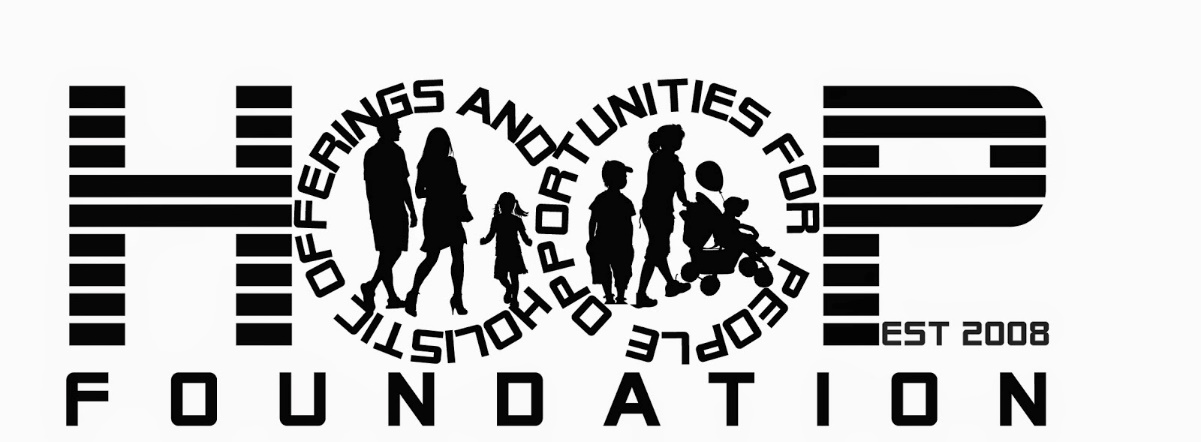 A 501 (c) (3) Charitable Organization  Federal Tax ID #80-0228843
Success By The Numbers… Since 2008
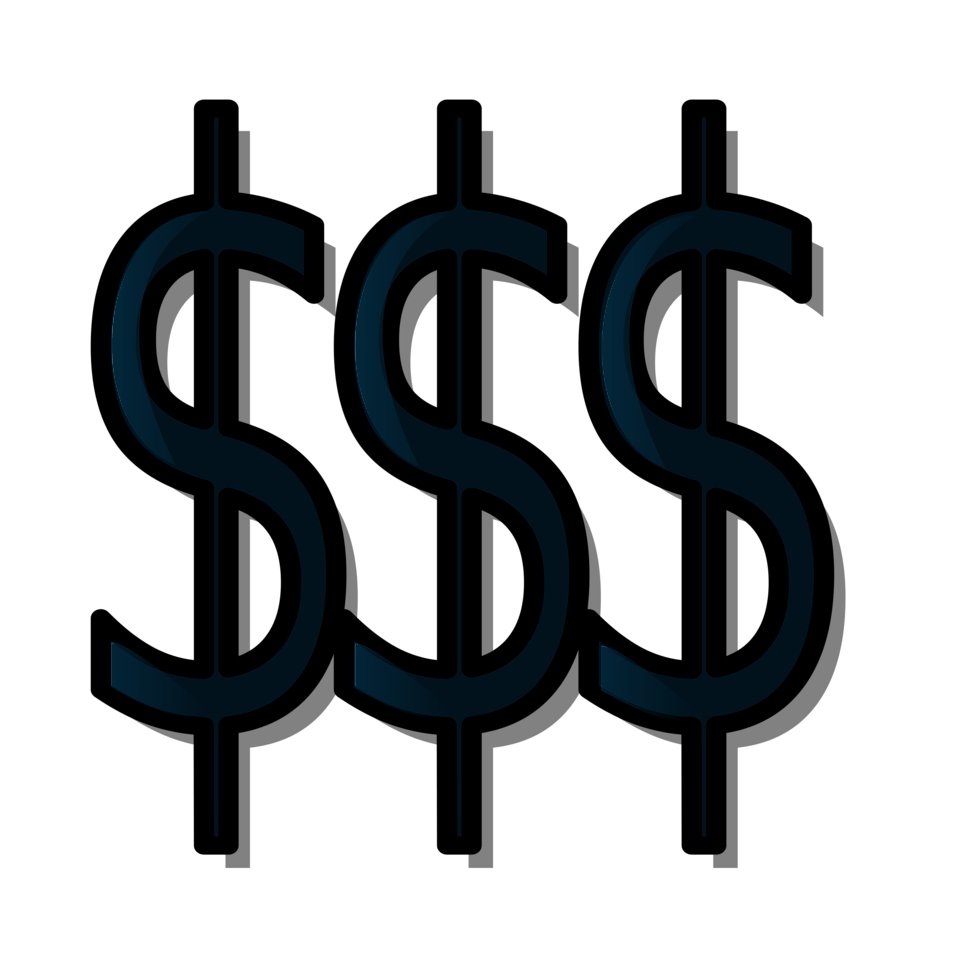 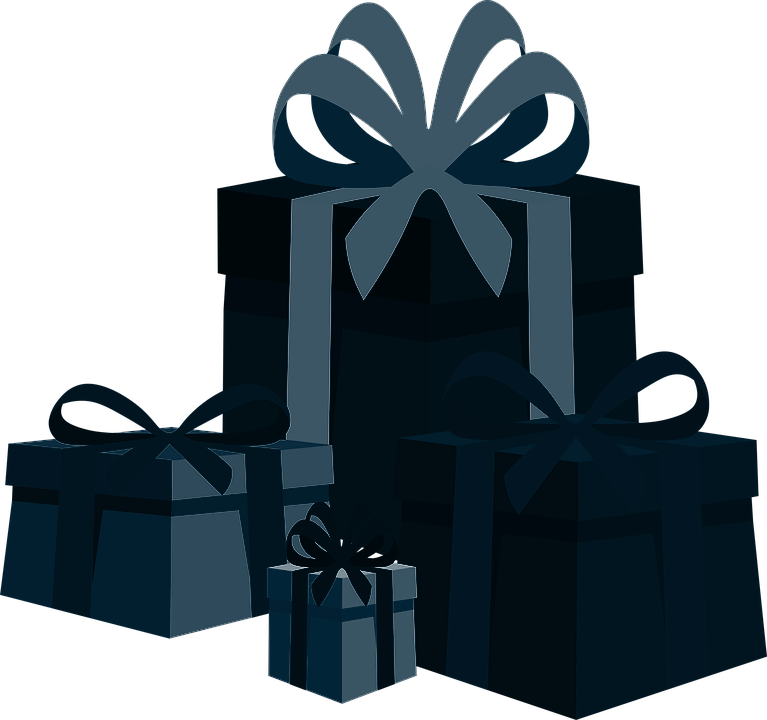 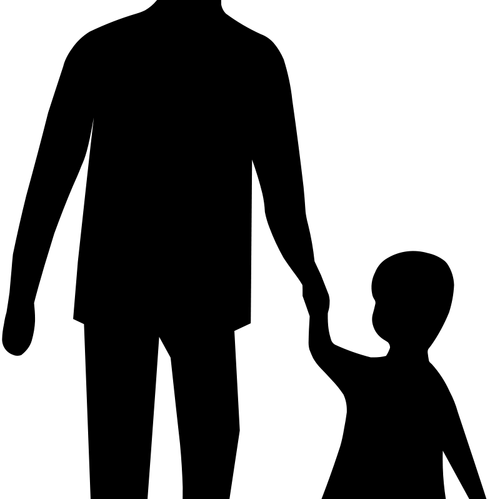 Over $240,000.00 raised 
Fundraising, Grants, & Donations
Over 2500 Toys distributed
Over 1000 Father Engagements
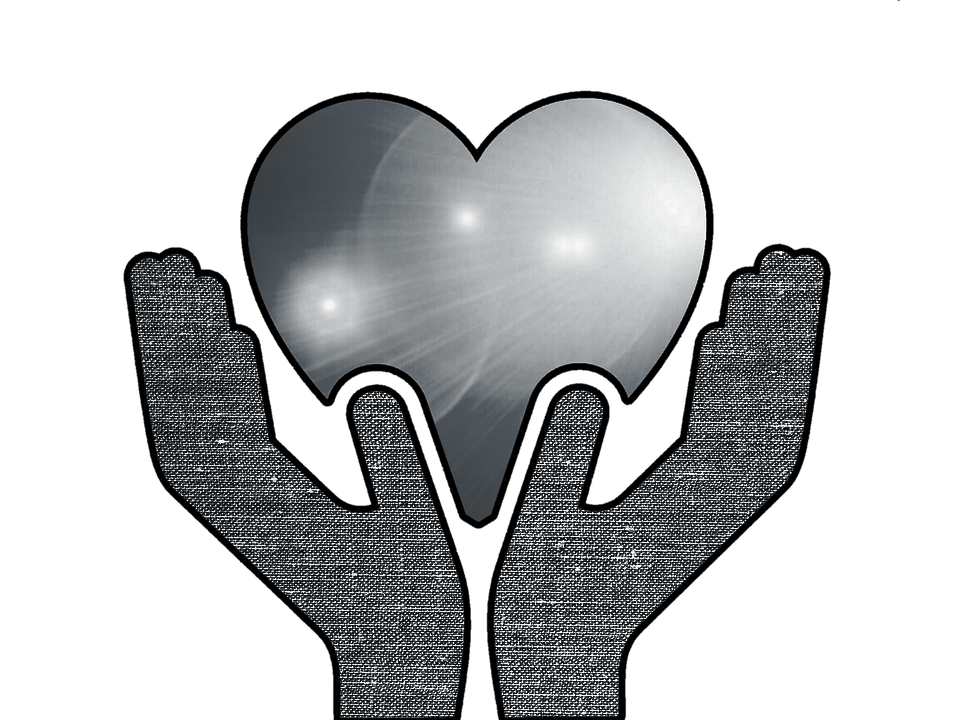 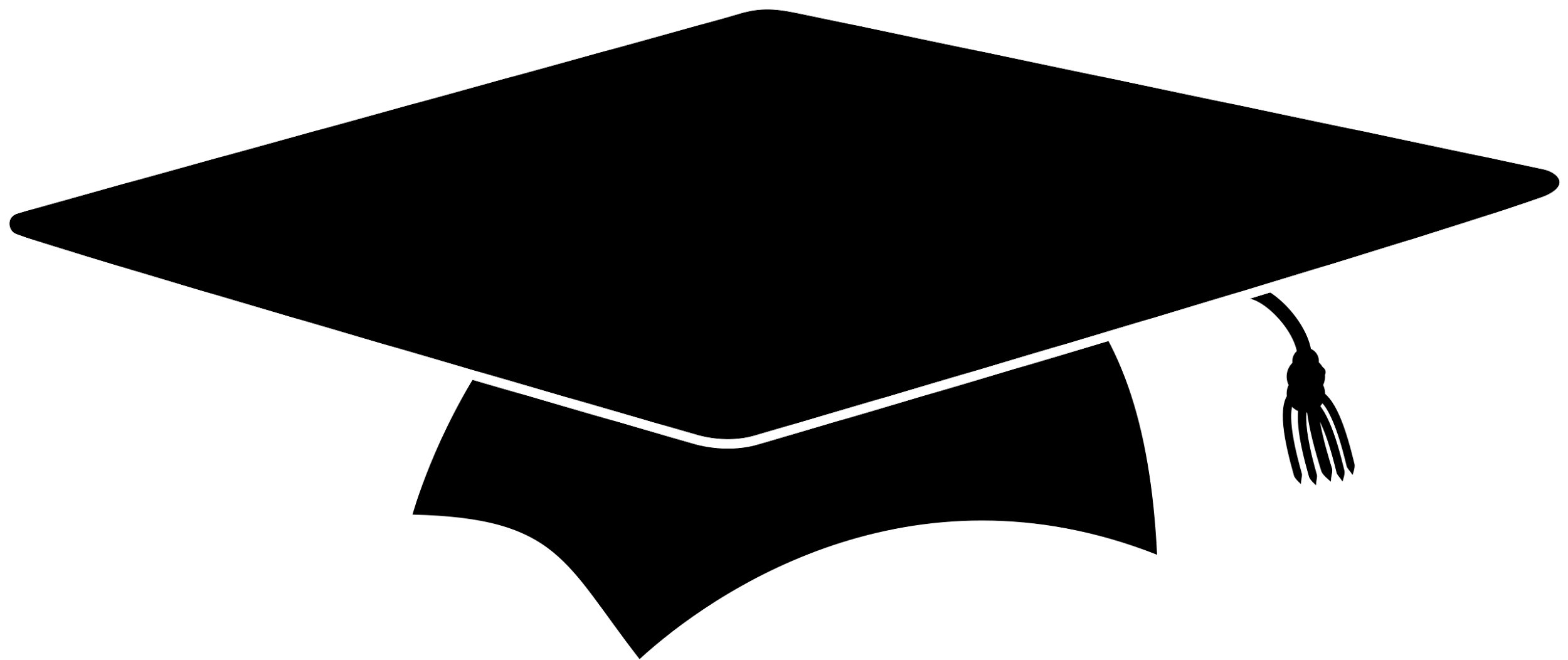 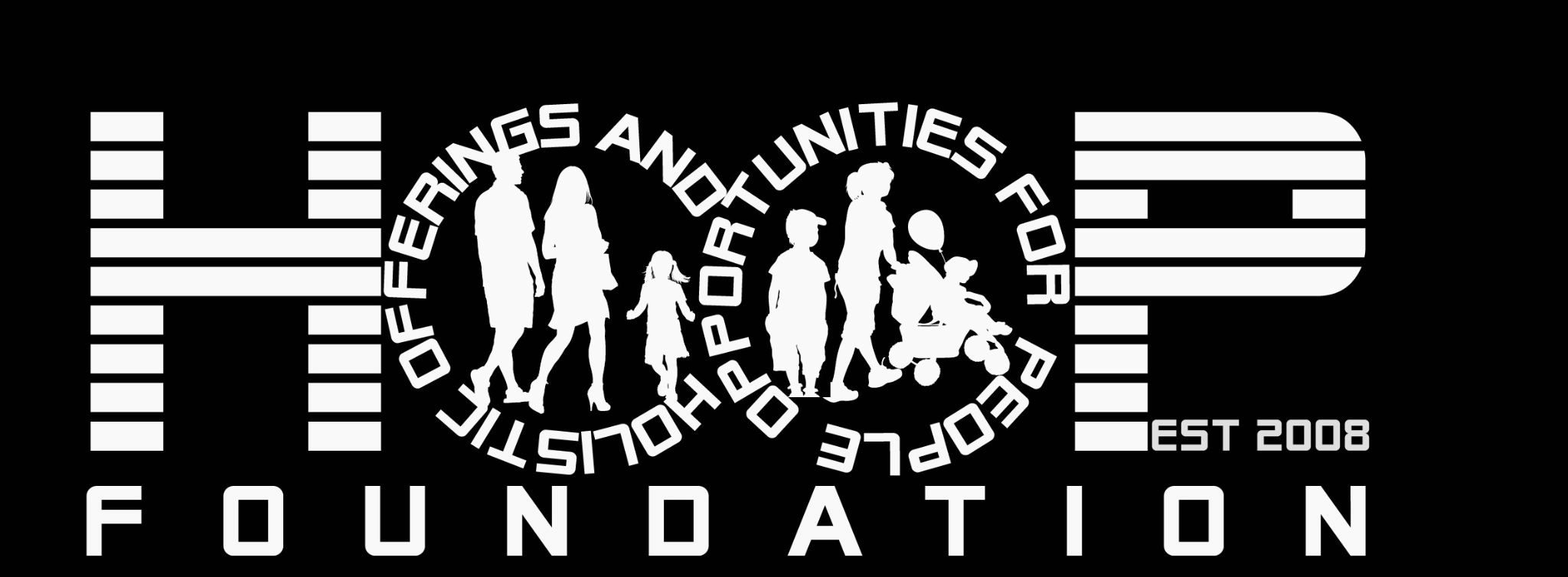 Over 50 Partner Organizations
Over 250 High School  Graduates
Over 5000 Youth and Families Served
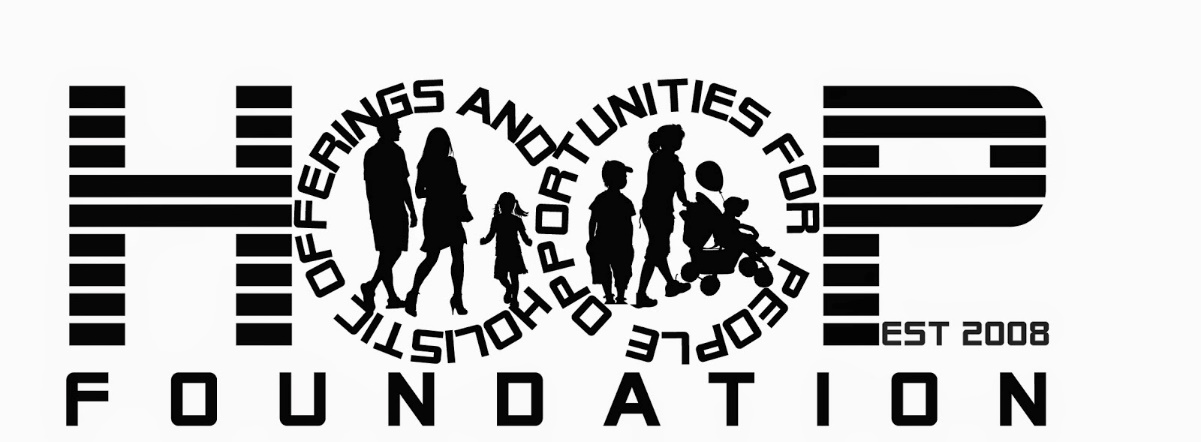 A 501 (c) (3) Charitable Organization  Federal Tax ID #80-0228843
2025 Important Dates – Board of Directors Meetings
January	13th		Regular Meeting
February 10th: 		Regular Meeting
March 10th:			Regular Meeting
April 14th : 			Regular Meeting
May 12th:			Regular Meeting
June 9th:			Regular Meeting
July 14th:			Regular Meeting 
August 11th 			Regular Meeting
September 8th 		Regular Meeting
October 13th 		 Regular Meeting
November 10th 	 	Regular Meeting
December			No Meeting
2025 Important Dates
February 14th		Valentine Fundraiser
April 11th			18th Year Anniversary
May 6th				Board Fundraiser
June 11th 			KVBL Summer Camp
July 16th:			18th Year Celebration 
December 13th		Shoes II Fill Toy Drive
2025 Strategic Plan
P.A.S.S.  I.T.
Physically - Basketball Skills Training, Weekend Tournaments, Summer Camp
Academically - Tutoring & Homework Assistance
Socially - Weekend Basketball Tournaments, Basketball Leagues
Spiritually - Life-Skills, Summer Camp
Integrity -  Life-Skills, Summer Camp	
Truth – All Programs
2024 Highlights
2024 Highlights
Program Achievements
City Stars / H. O, O. P. - AAU Basketball Team, Mentor, and Youth Development Program
Successfully registered 75 students in grades 2 through 8.
Provided over 1,200 hours of basketball training, mentorship, and youth development activities.
Family Literacy Program
Partnered with the Dollar General Foundation to host 10 literacy workshops.
Distributed over 500 books and established a small community library through support from The Lisa Libraries.
Career Training Expansion
Developed a proposal to secure funding from the various foundations to develop career training tracks within the After School Program.
Developed a proposal for Pilot internship opportunities for 15 high school students in STEM, healthcare, and digital media fields.
Brief Financial Overview
Brief Financial Overview
Revenue
Grants: $5,000
Board Donations: $4,410.00
Private Donations: $2,500.00
Program Registration: $1,066.00
Expenses
Auto Expense: $1,595.08  (Fuel, Parking & Maintenance)
Auto Insurance: $4,187.93
Fundraising Expense - $1,902.46
Program Operations: $2,700.00
Net Income: $575.32
2024 Recognition / 2025 Goals
Recognition and Awards
Los Angeles Trial Lawyers’ Charities (LATLC): Acknowledged for five consecutive years of impactful grant utilization.
Elizabeth A. Lynn Foundation: Recognized for excellence in literacy program delivery.

Goals for 2025
Enhance Career Training Programs
Establish formal partnerships with local businesses to provide 50 internship opportunities.
Strengthen Community Engagement
Host quarterly events to deepen relationships with stakeholders and beneficiaries.
Increase Funding
Identify and apply for at least five new grant opportunities.
Closing Remarks
Closing Remarks
As we close another successful year, I want to extend my deepest thanks to each of you. Your leadership and commitment make the H.O.O.P. Foundation’s work possible. With your continued support, we look forward to achieving even greater heights in 2025.
Warm regards, Bryan C. Jones Executive Director H.O.O.P. Foundation